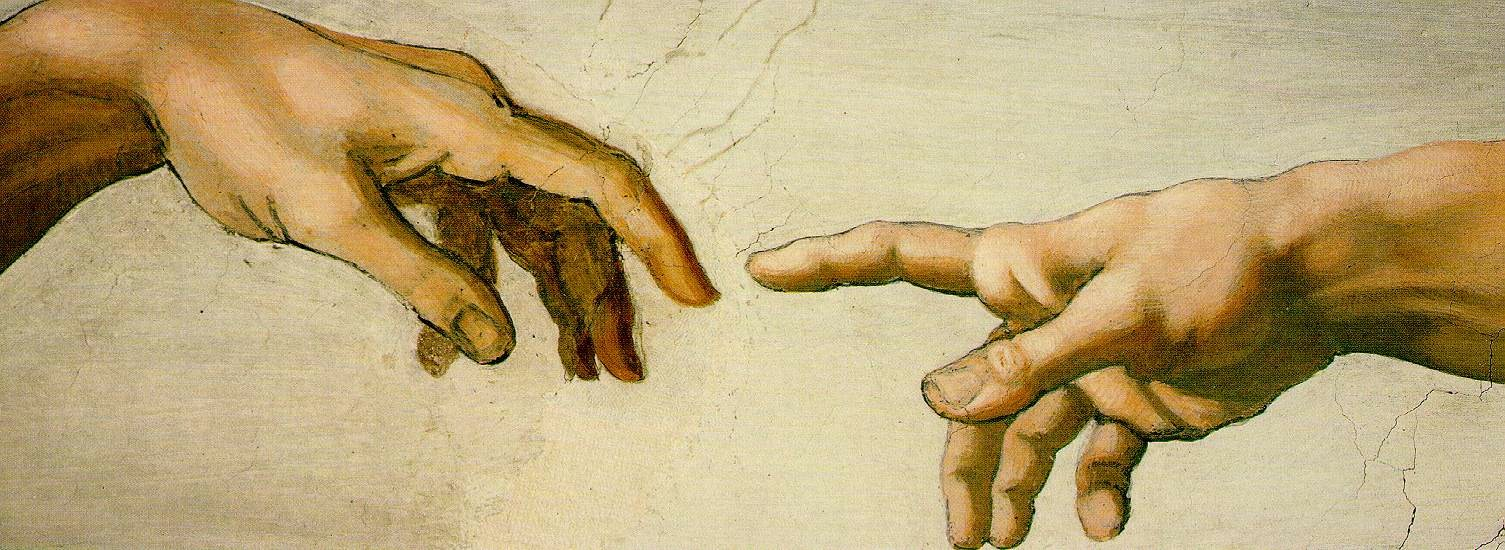 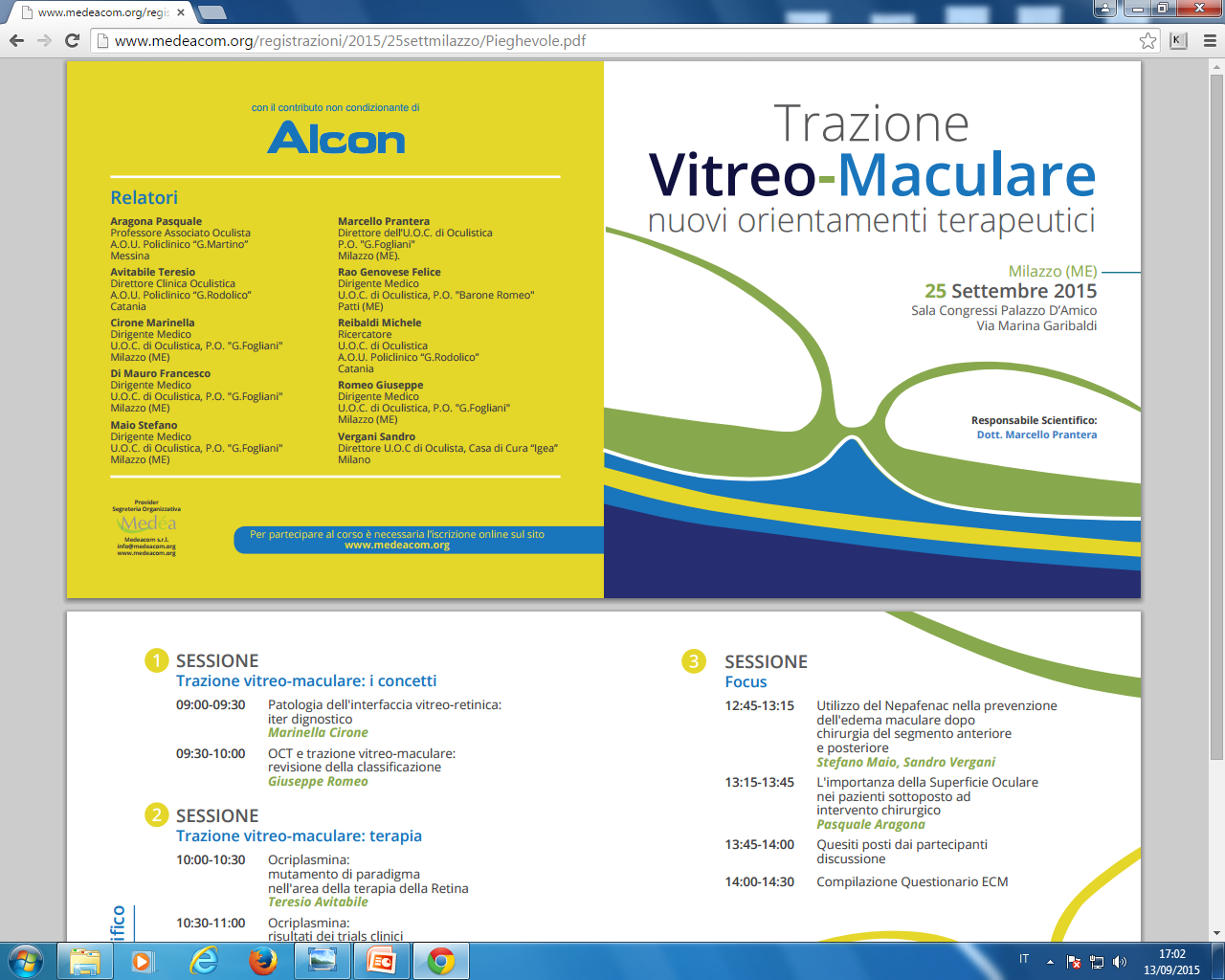 OCT e trazione vitreo-maculare: revisione della classificazione
Marinella Cirone
U.O.C. di Oculistica, P.O. "G.Fogliani"
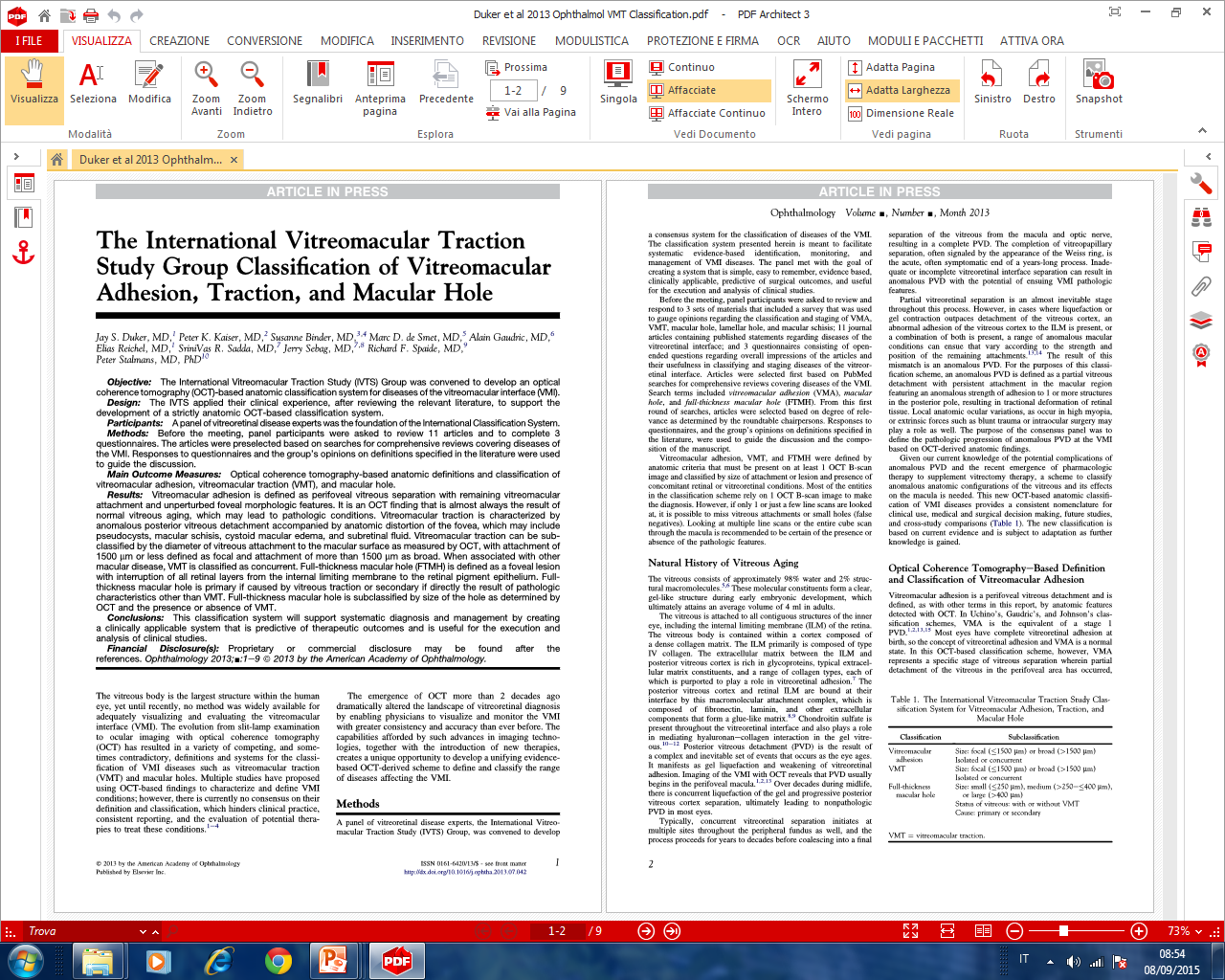 IVTS
DISTACCO POSTERIORE DI VITREO
Sineresi 		  		Sinchisi
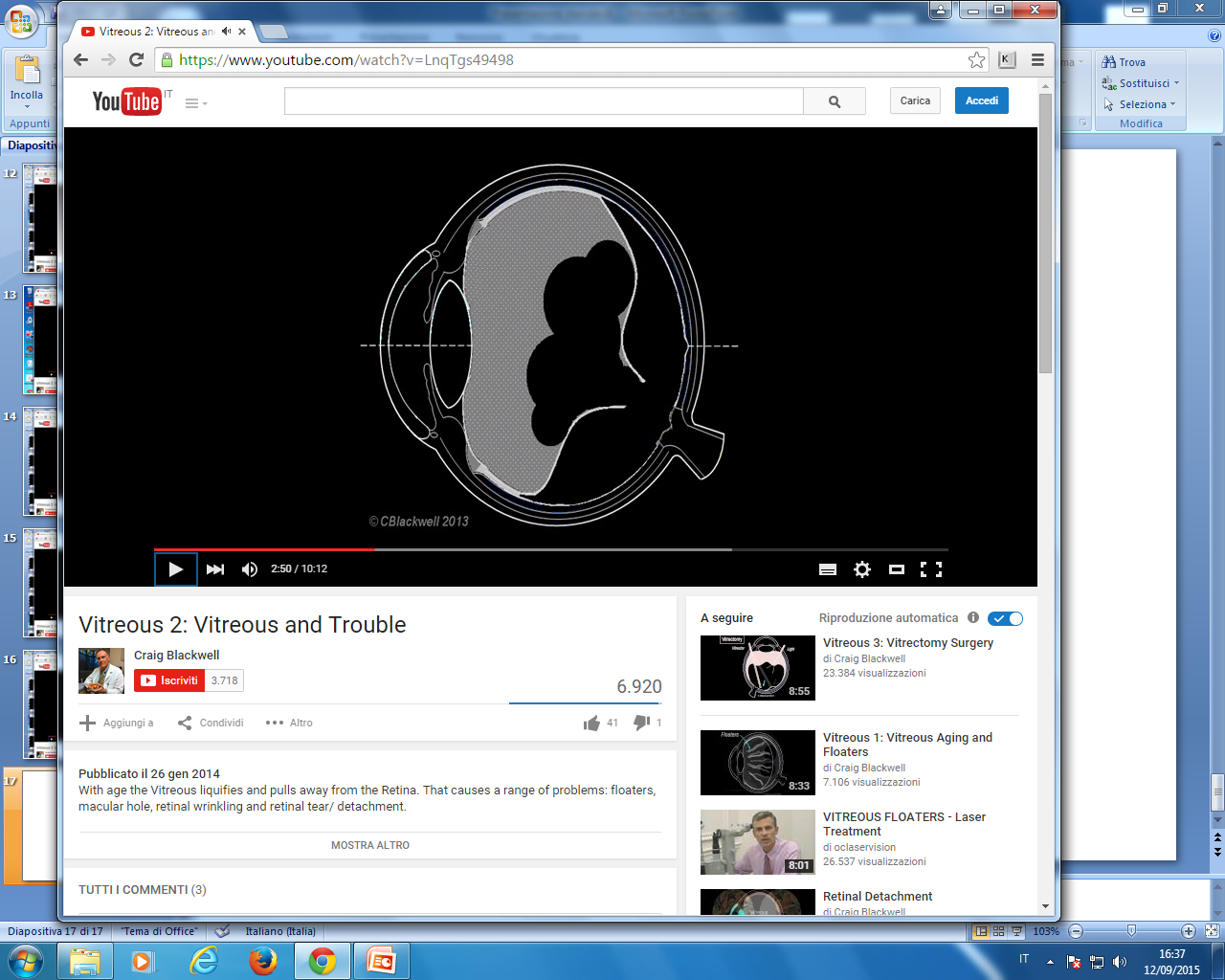 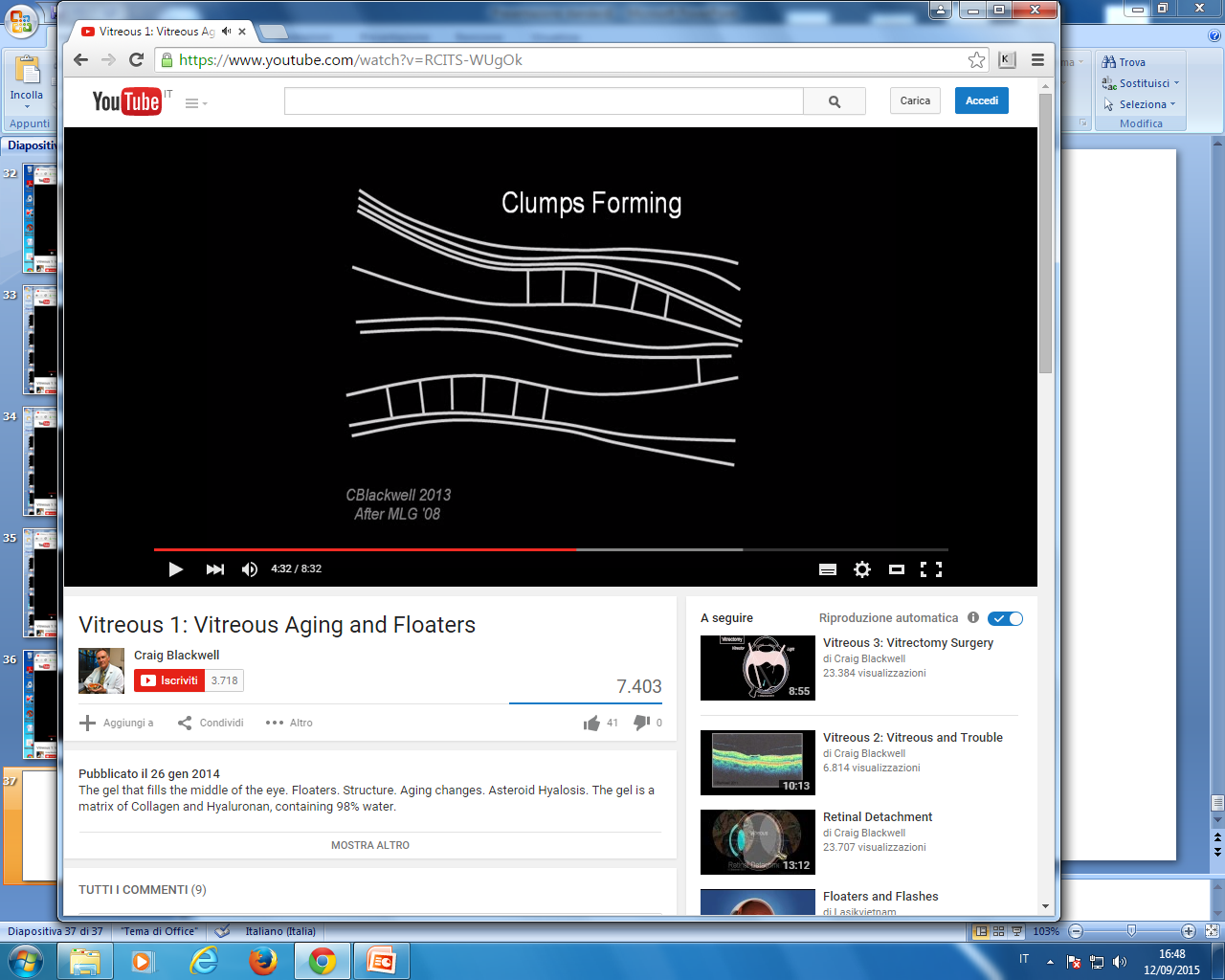 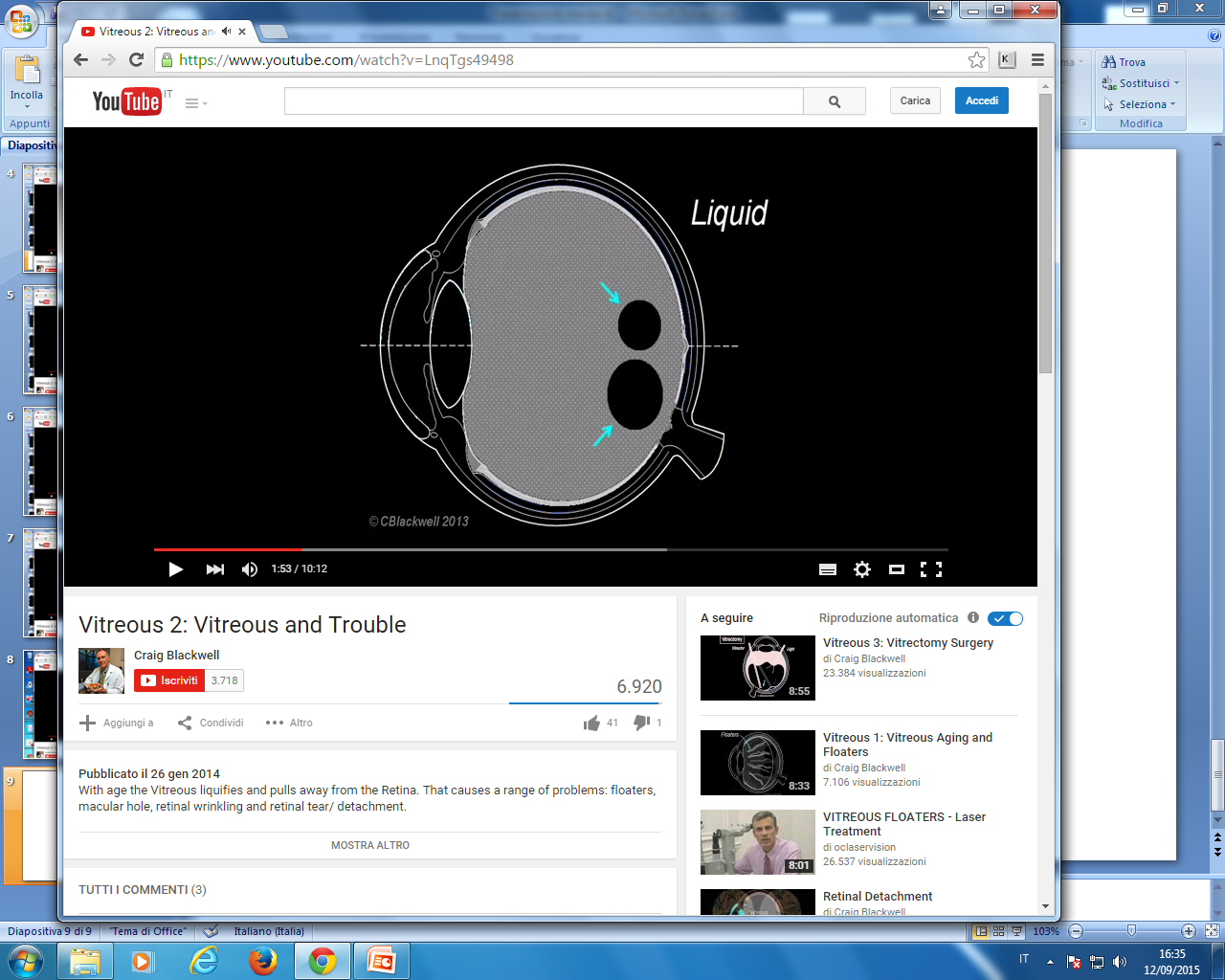 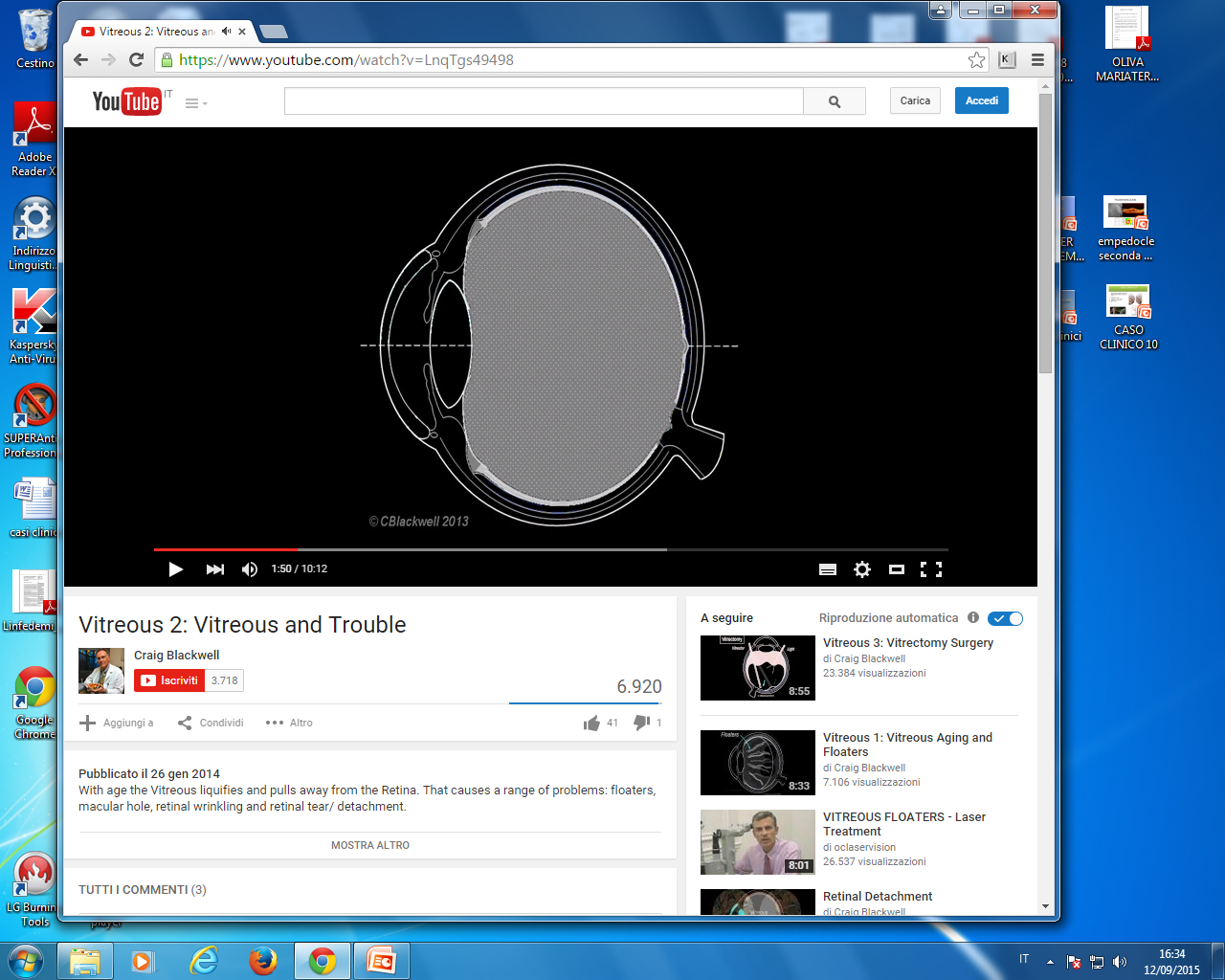 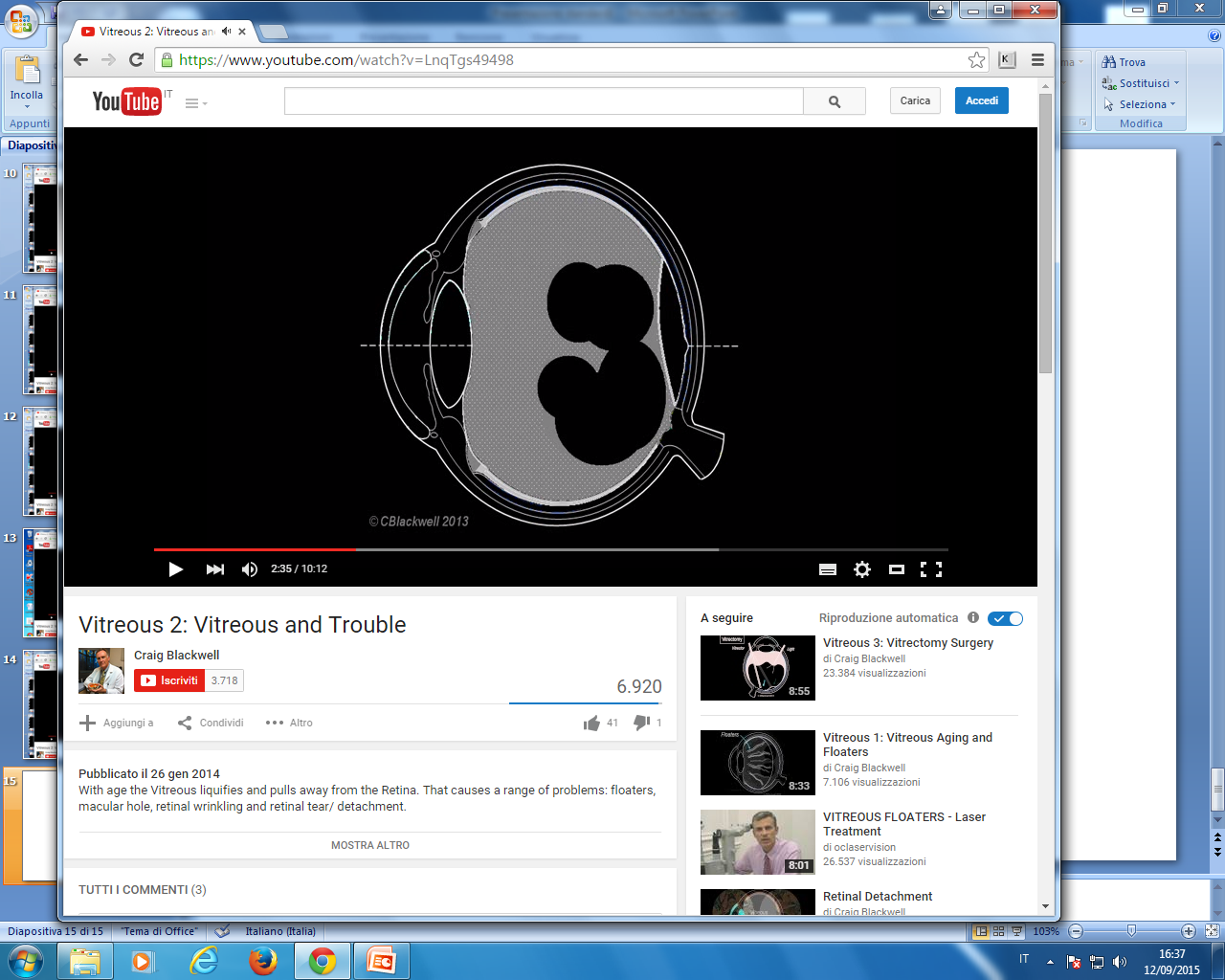 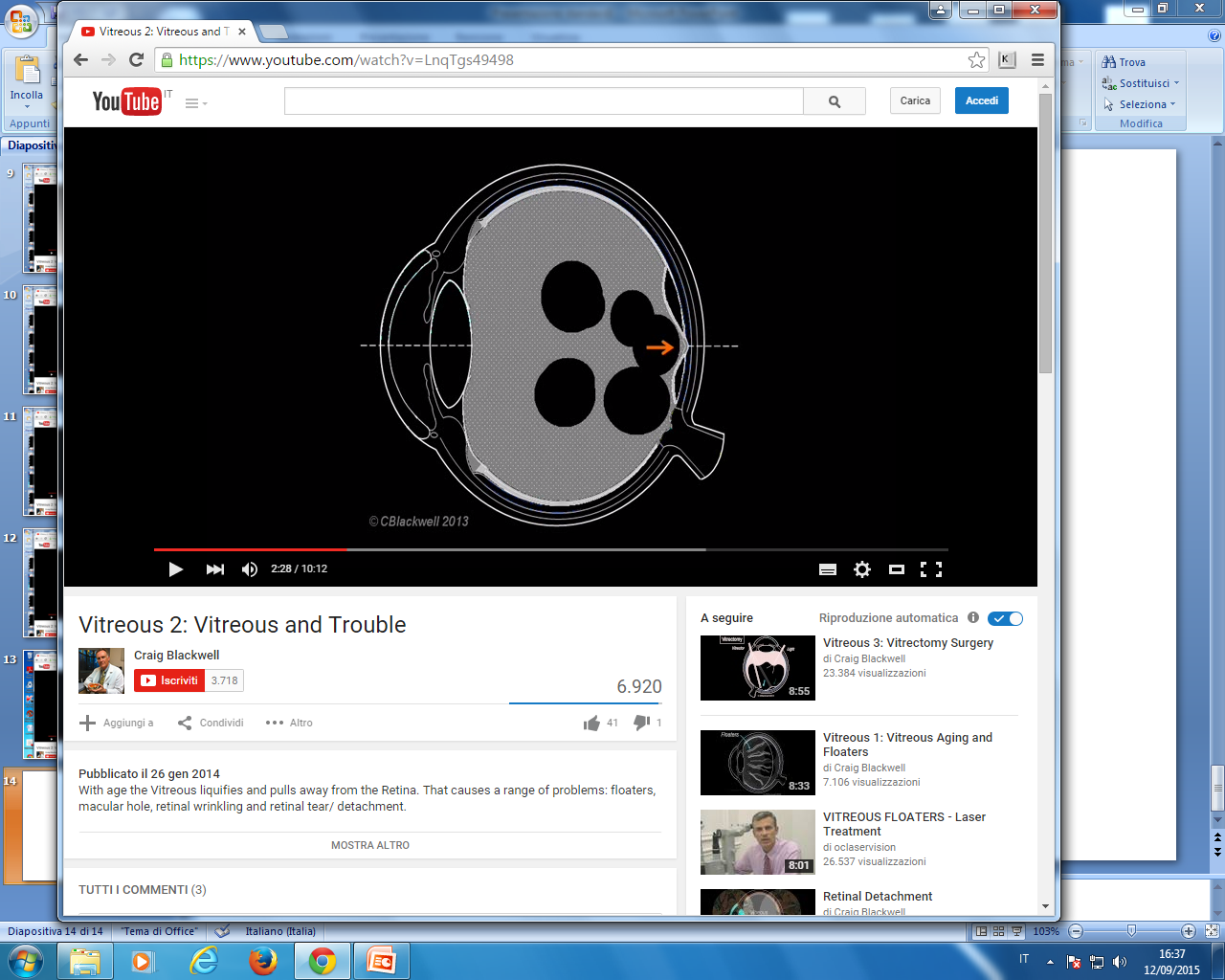 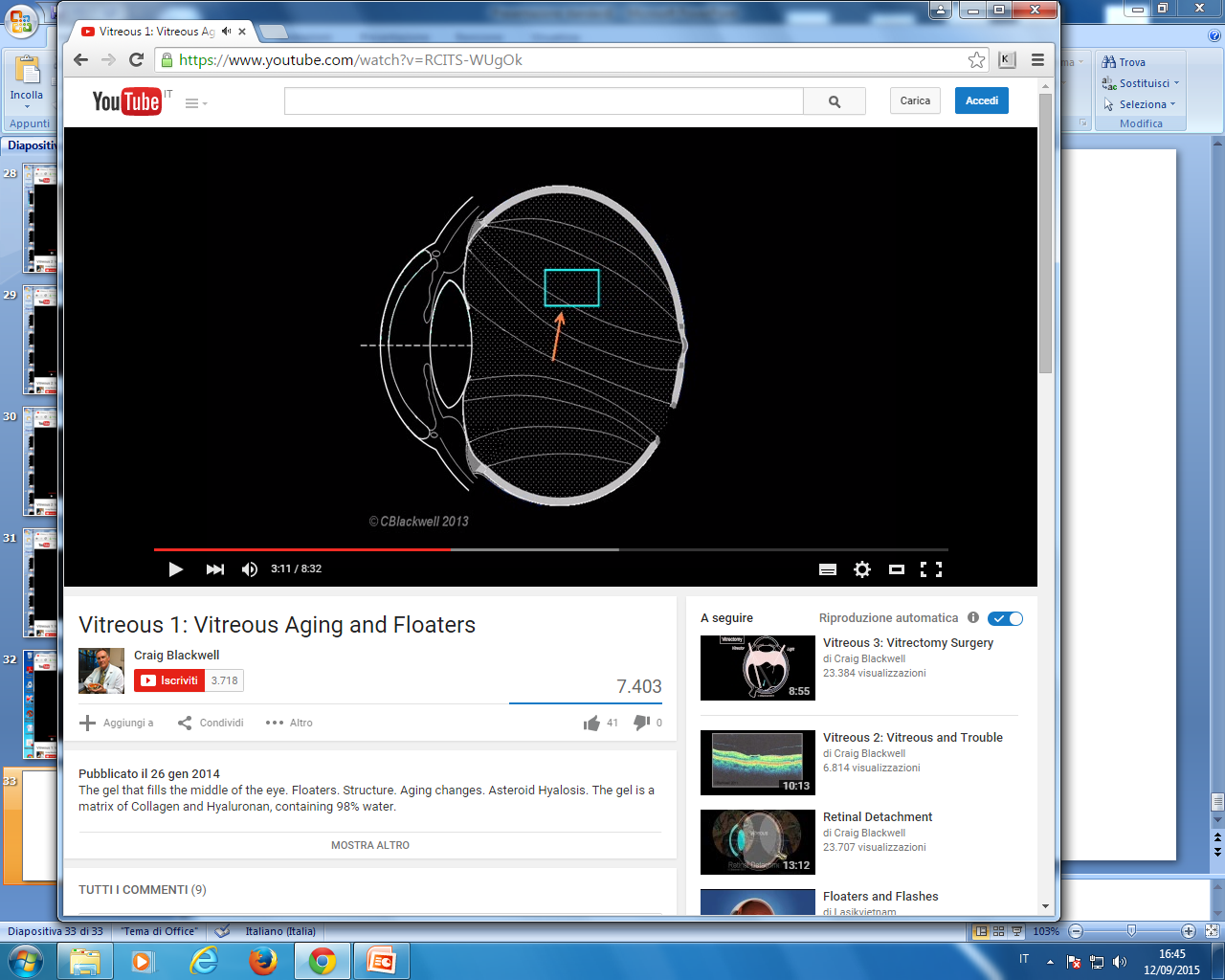 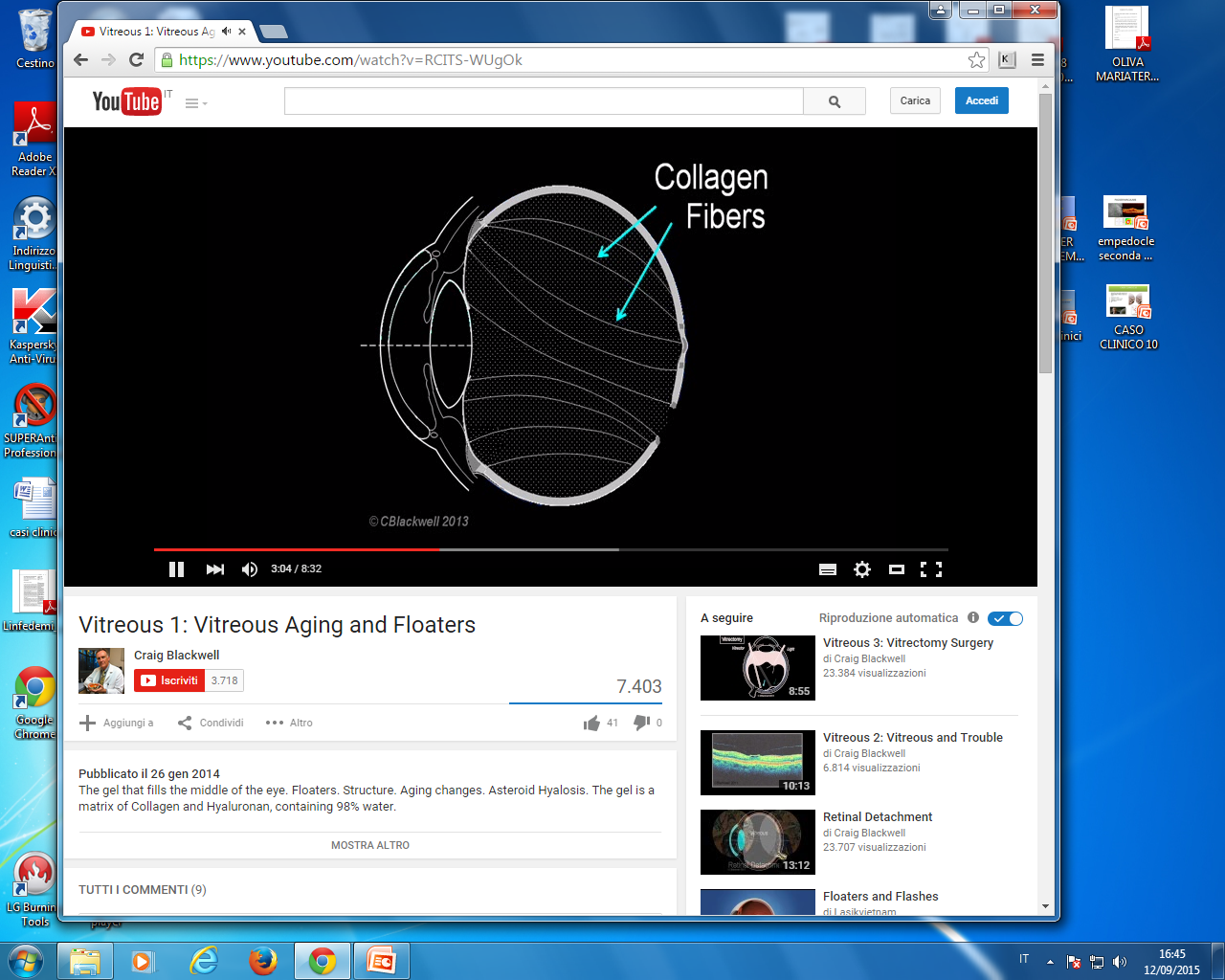 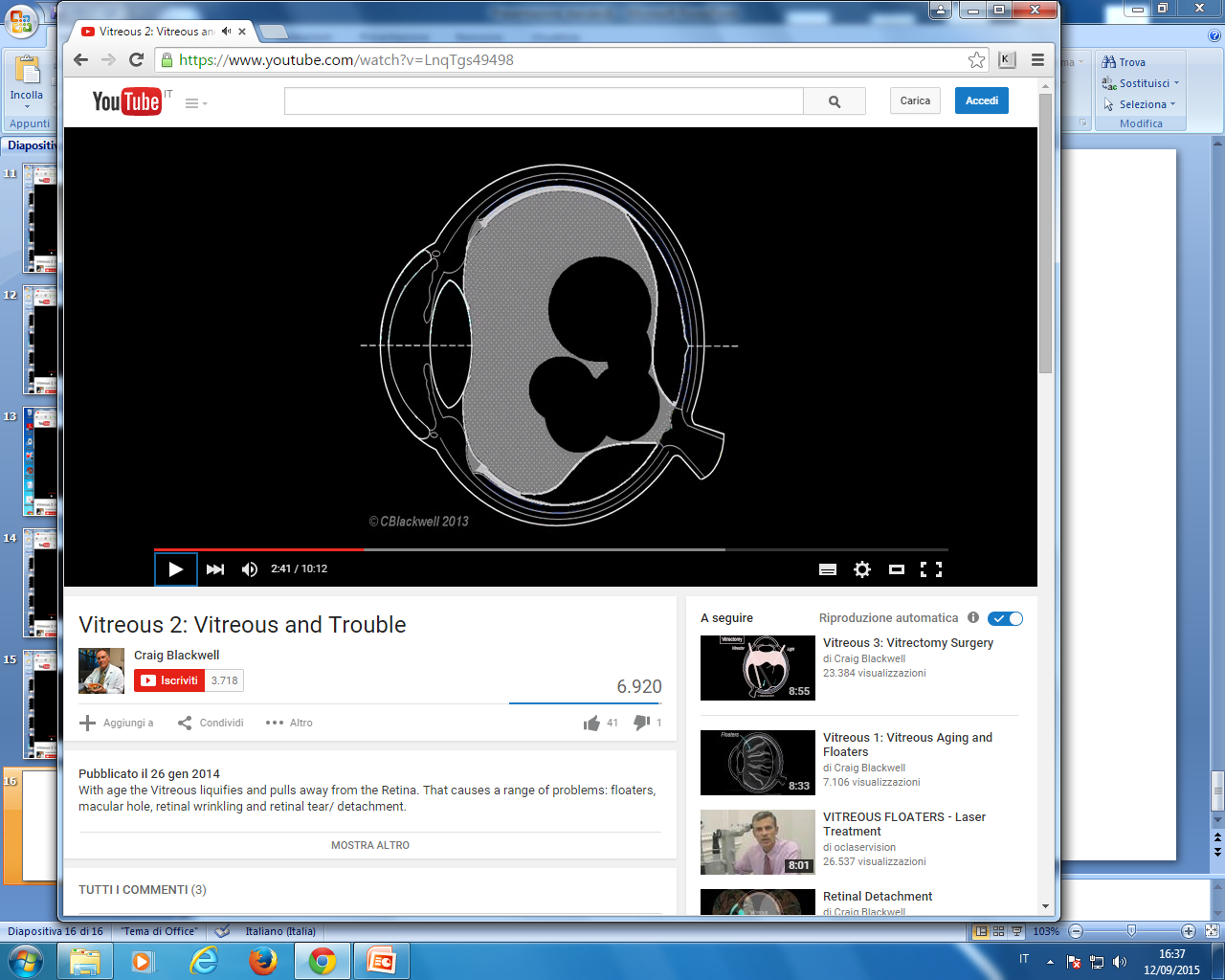 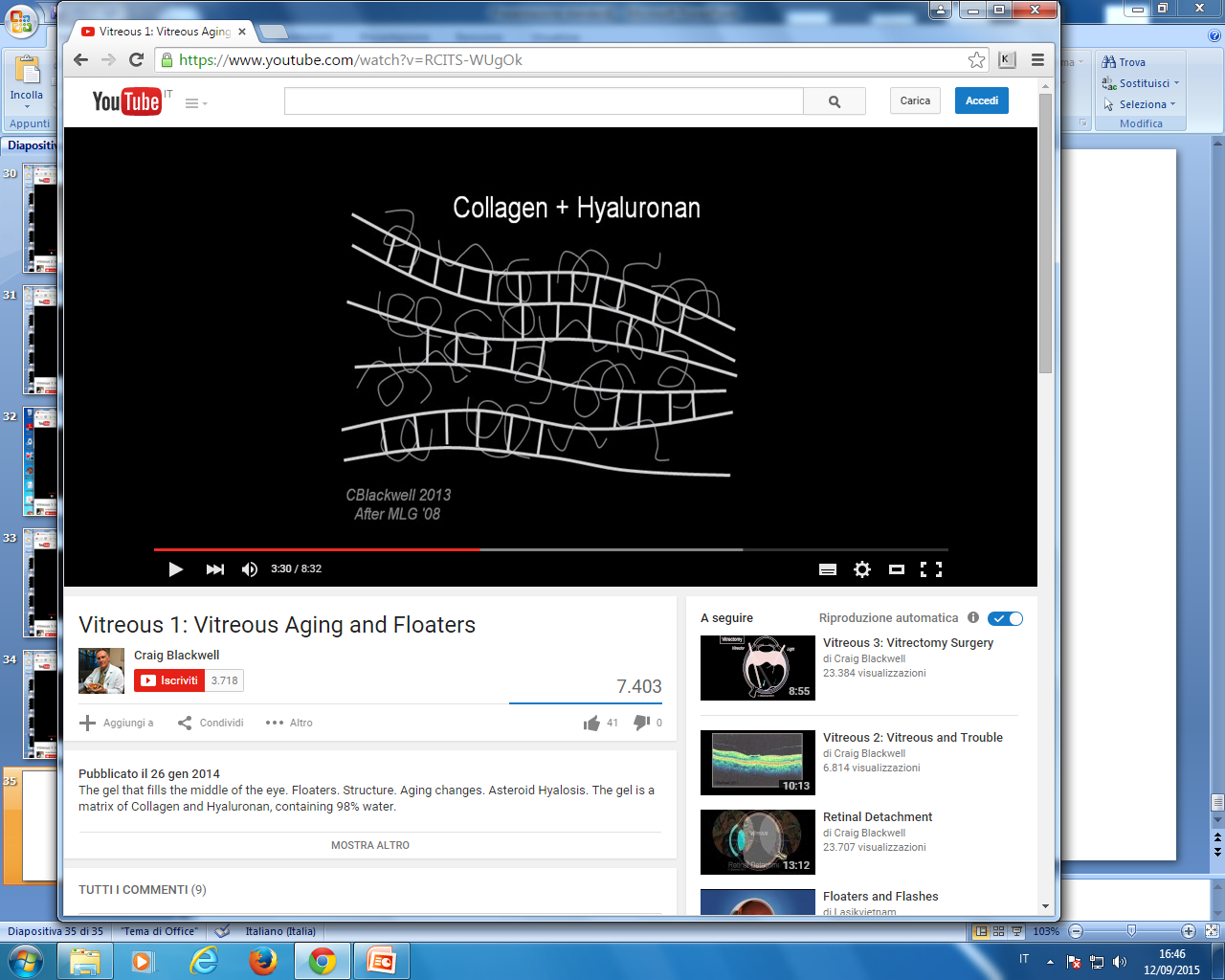 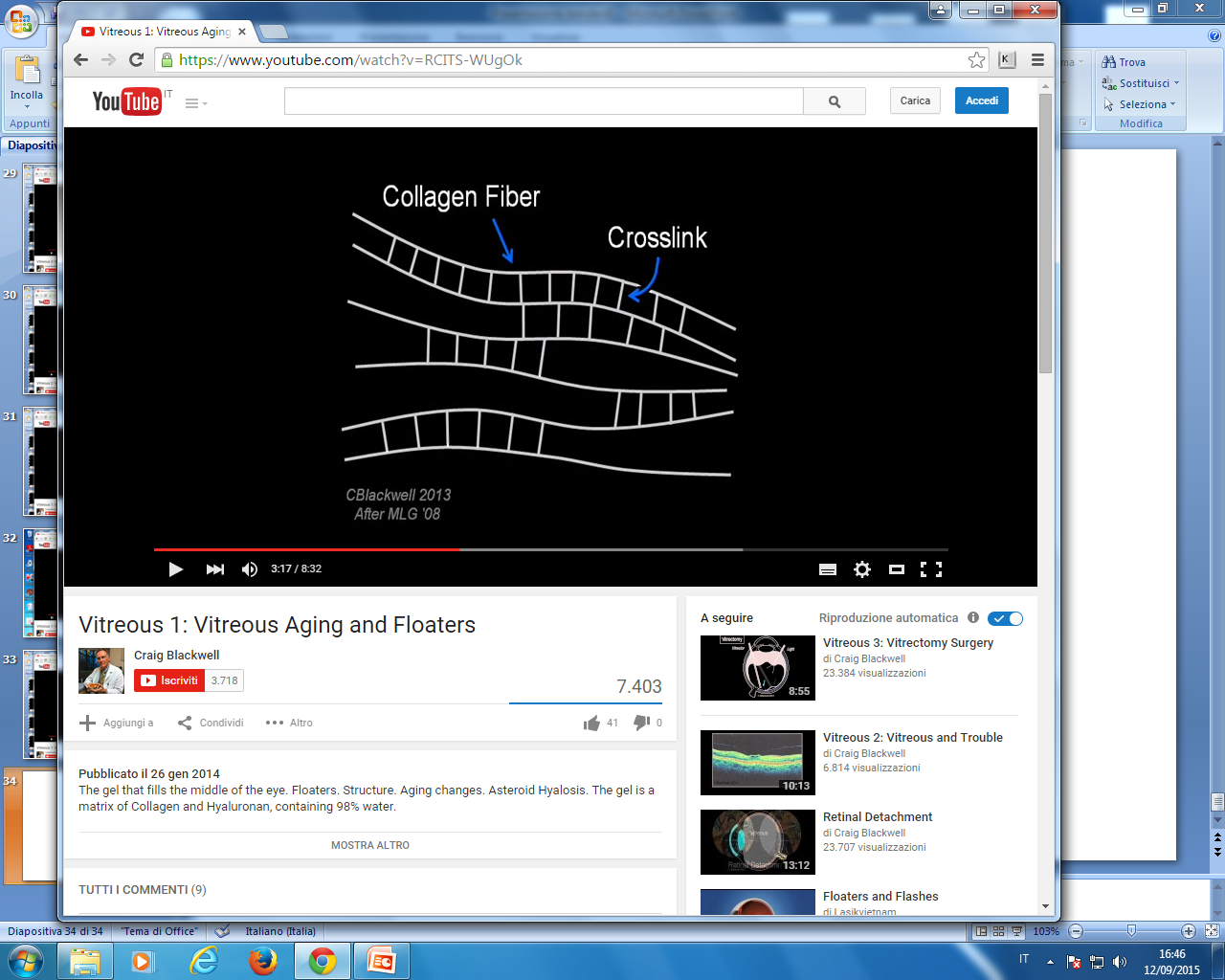 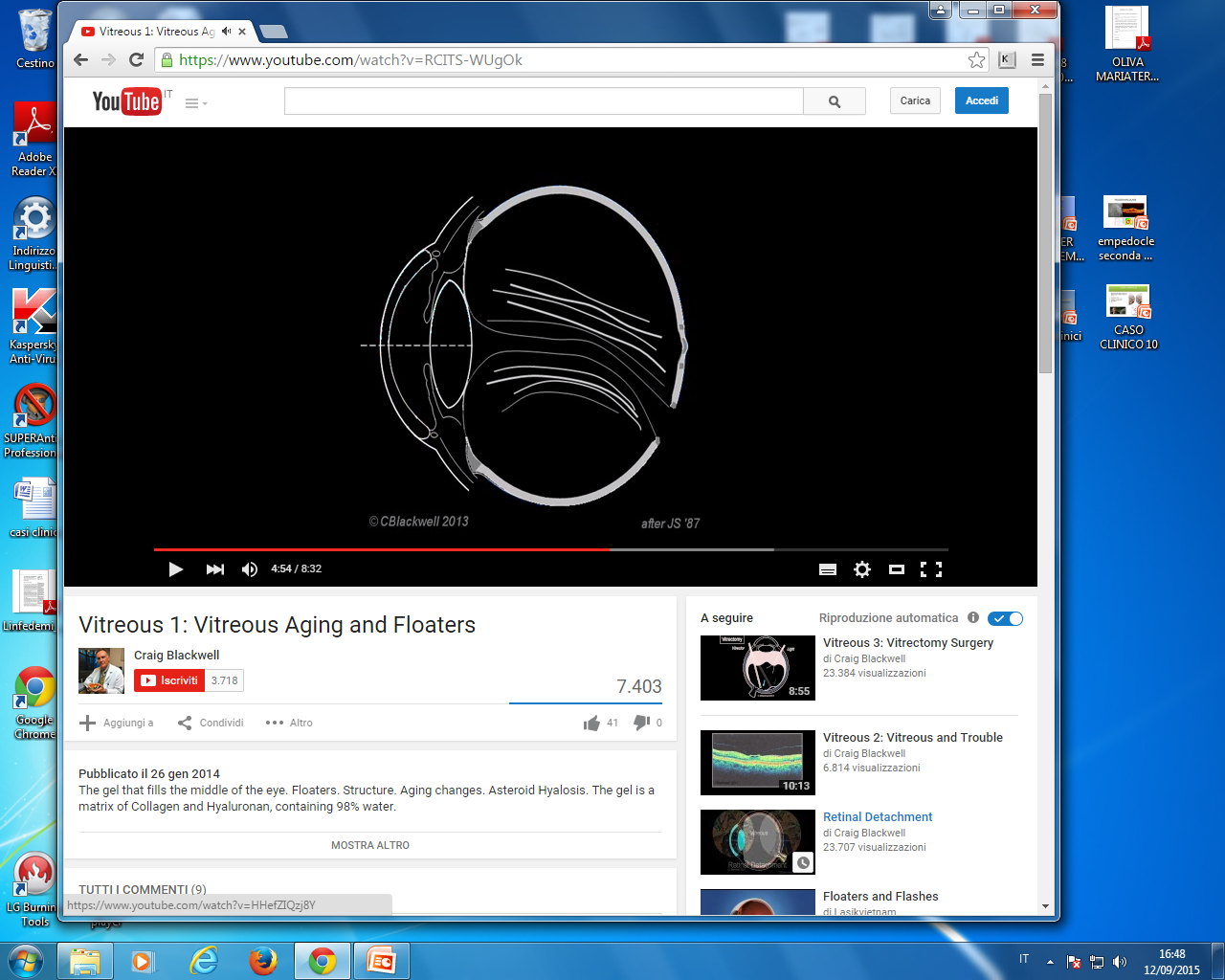 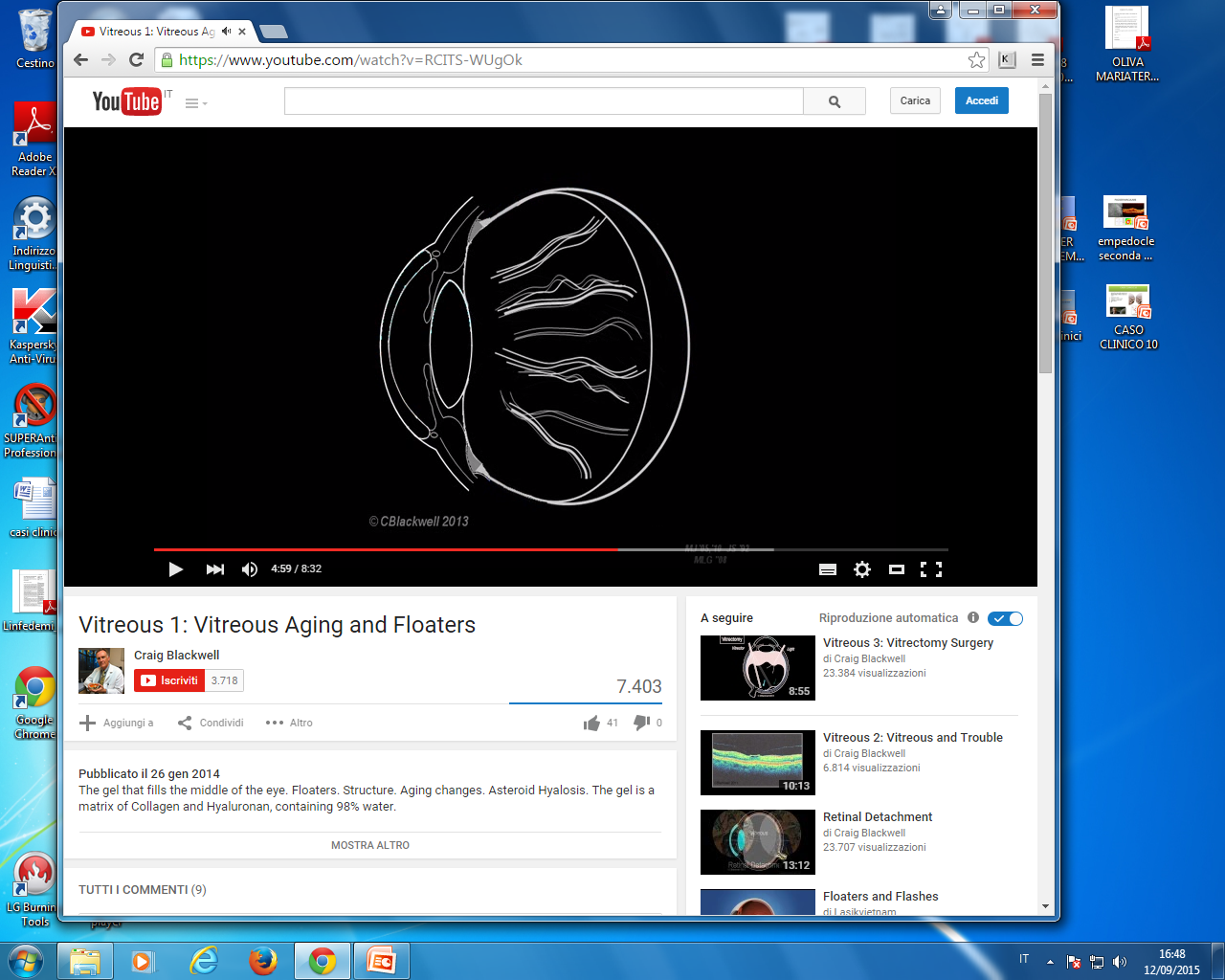 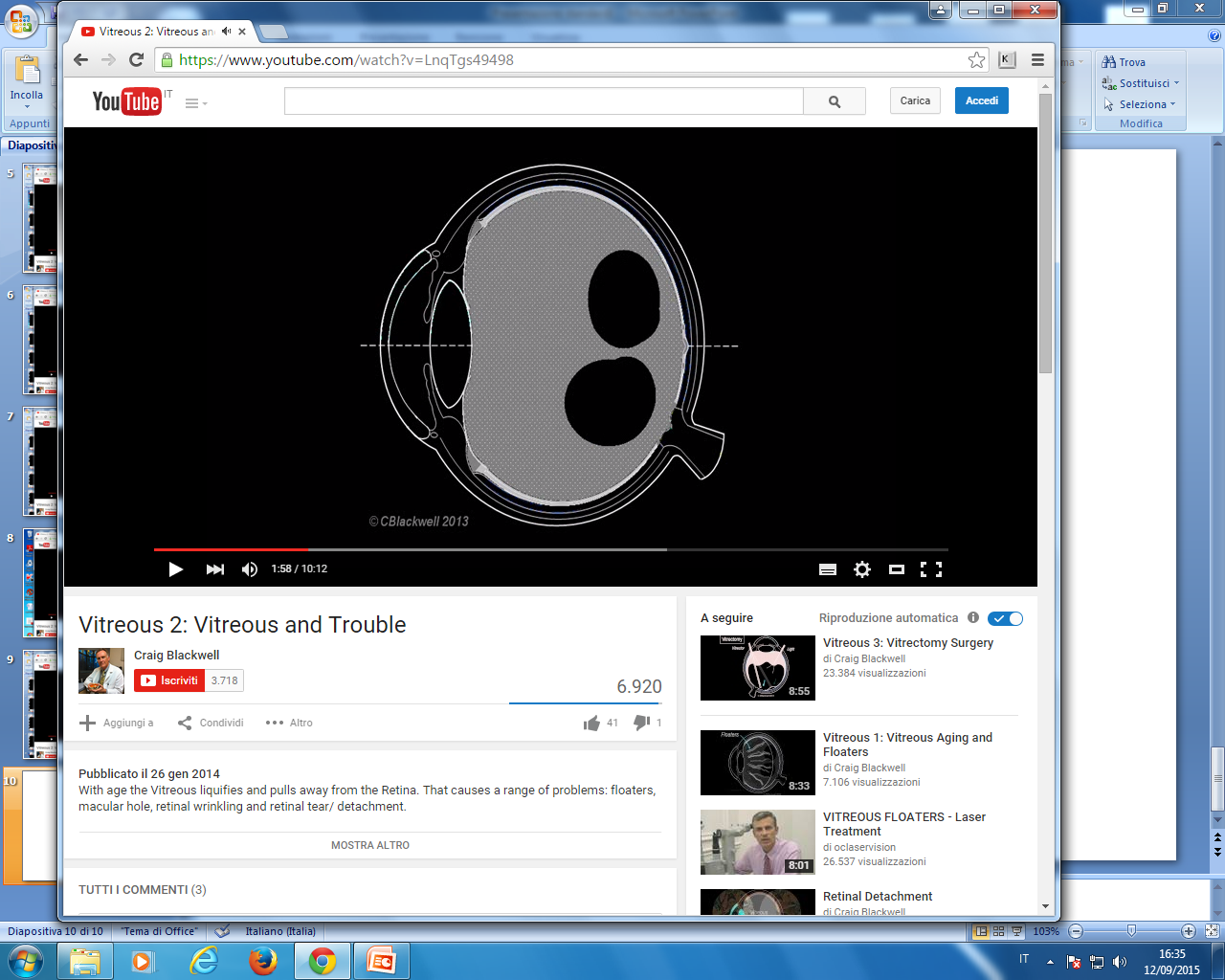 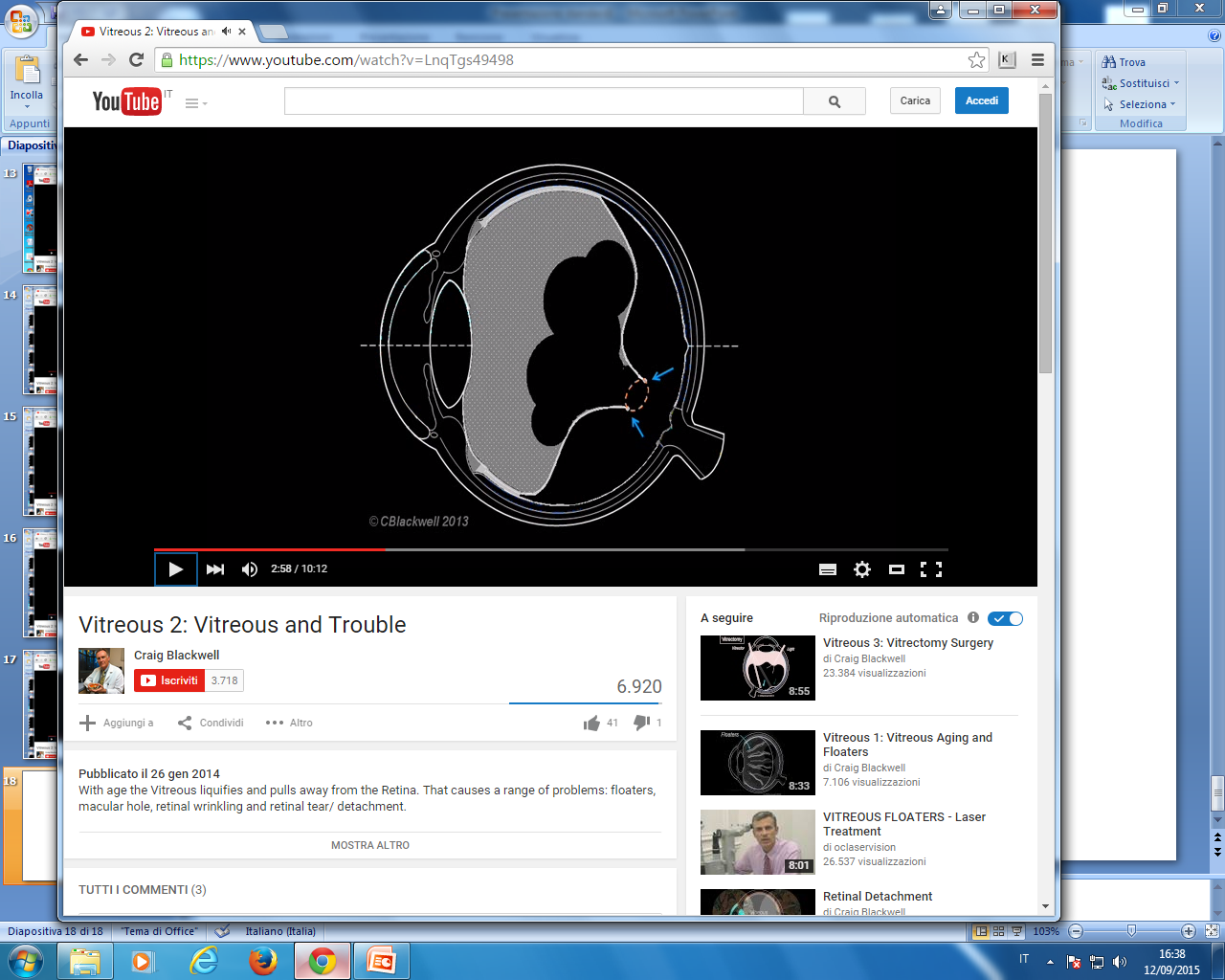 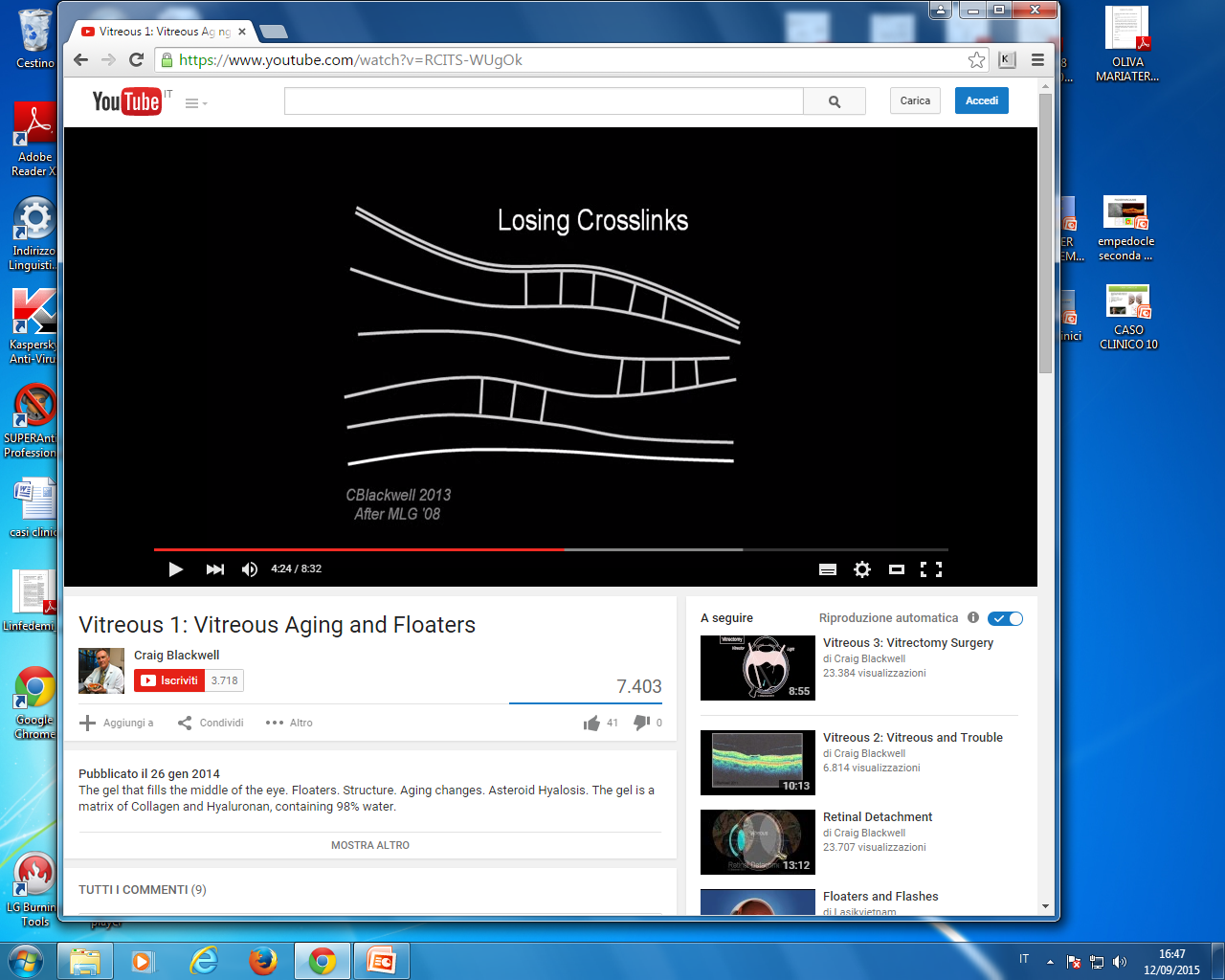 Schneider EW & Johnson MW. Clin Ophthalmol 2011;5:1151 
Johnson MW. Am J Ophthalmol 2010;149:371
DPV ANOMALO
Patologia della VMI
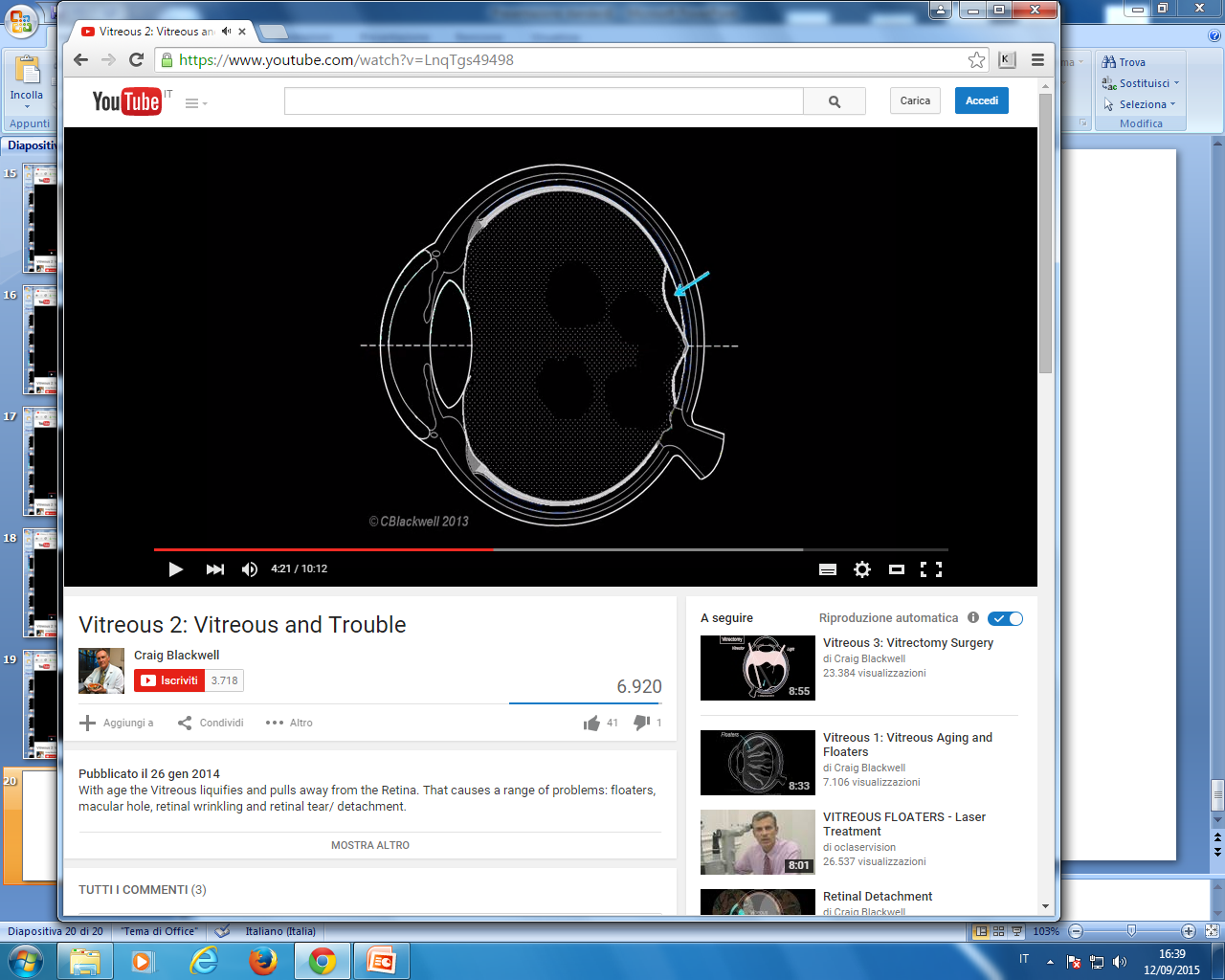 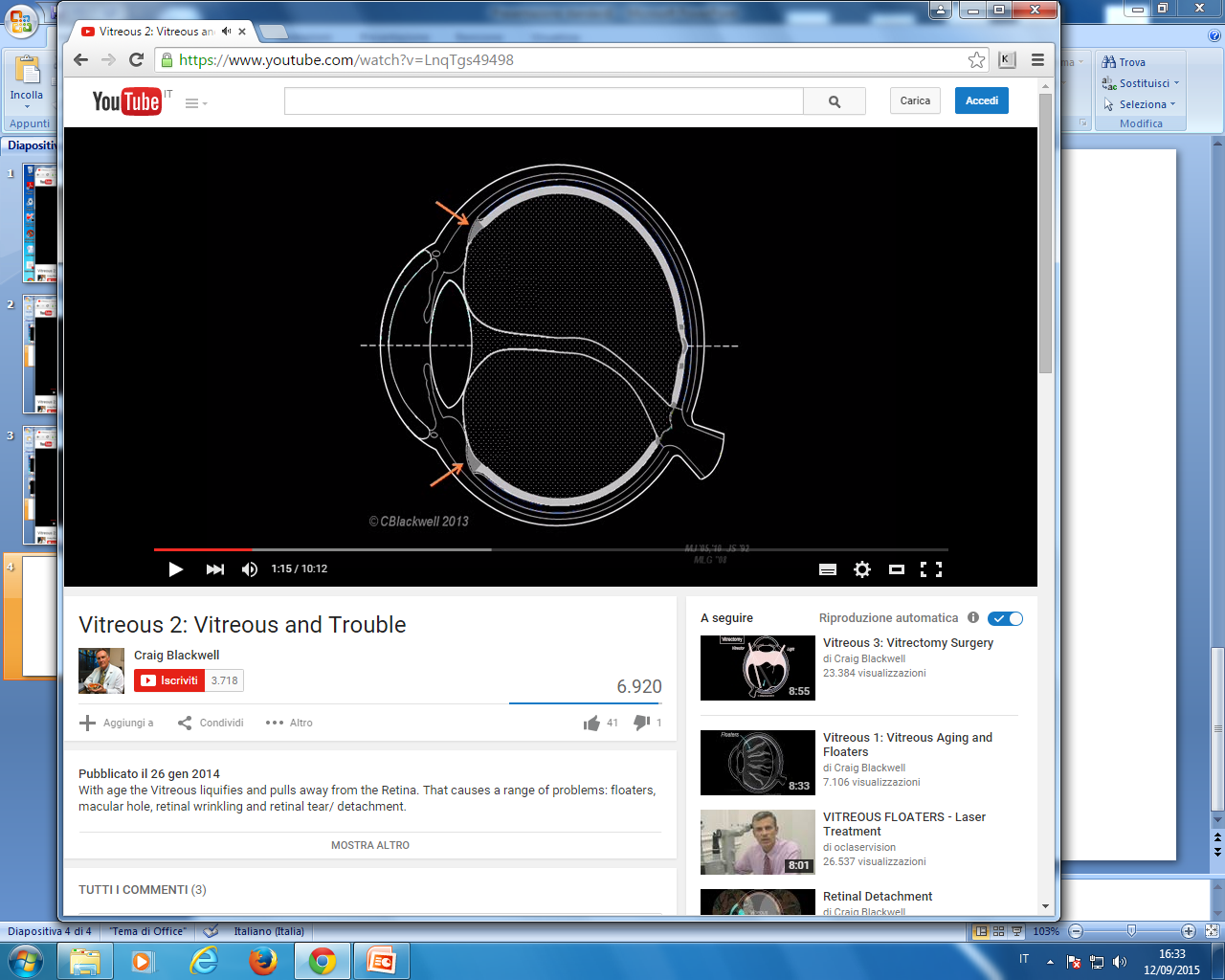 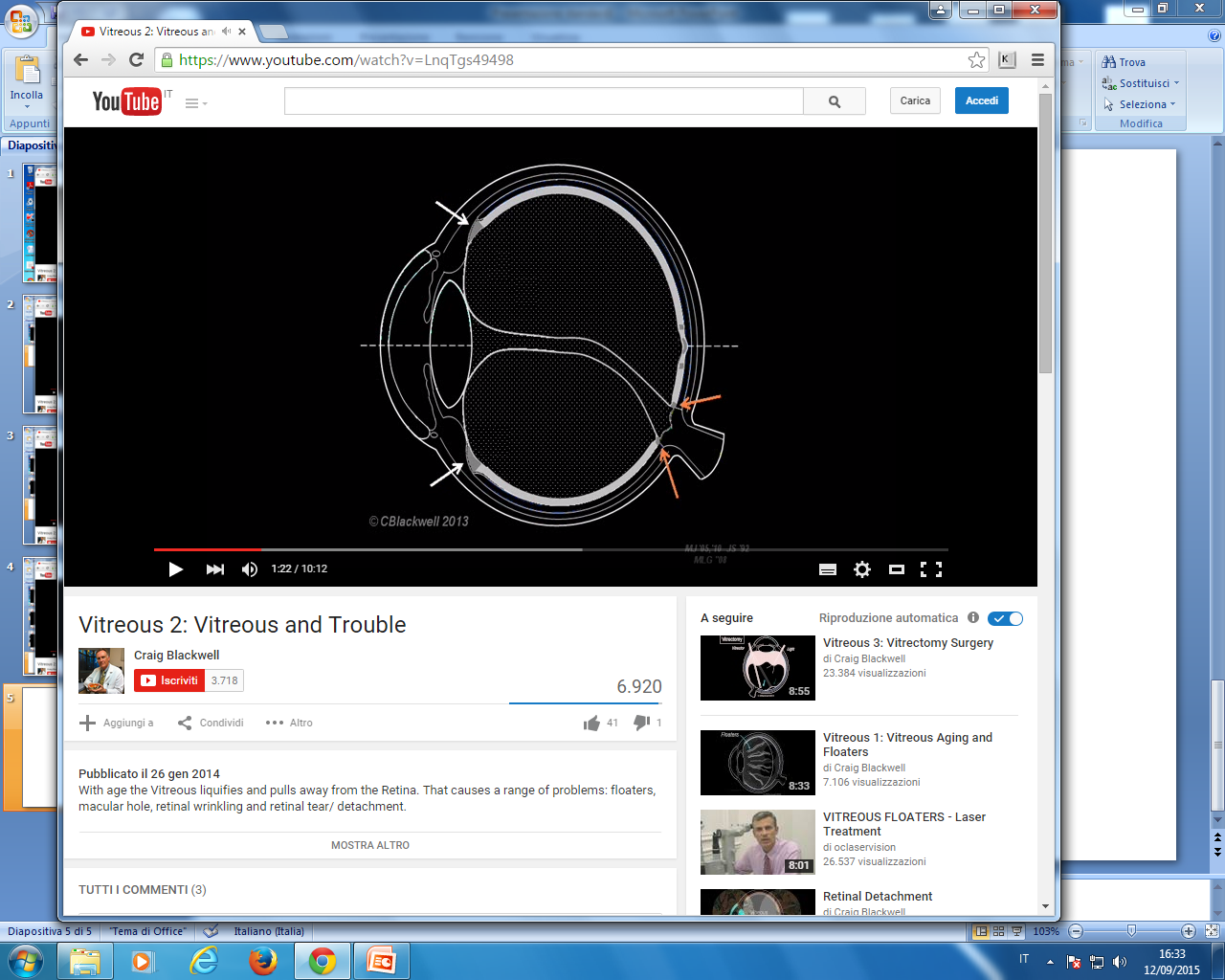 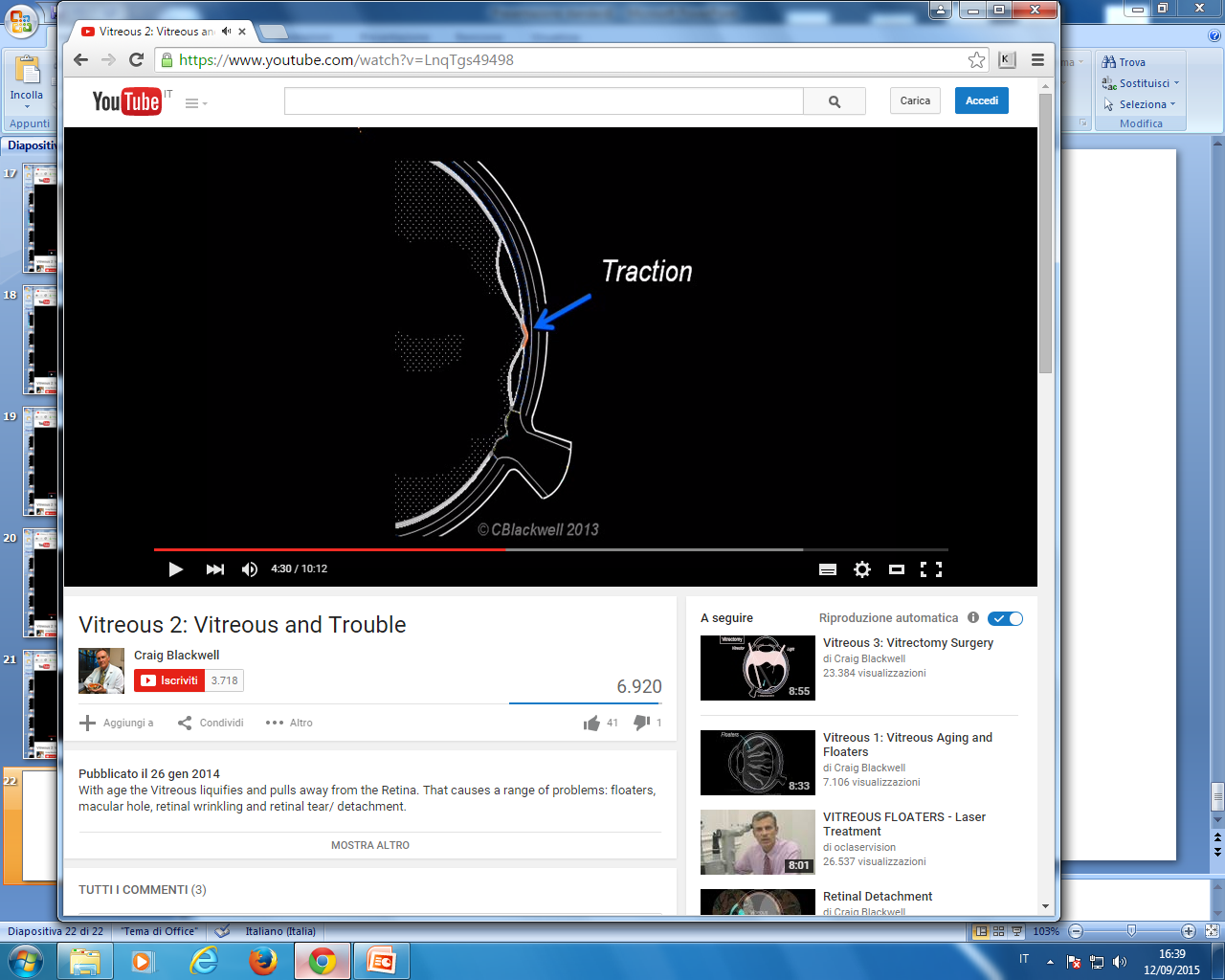 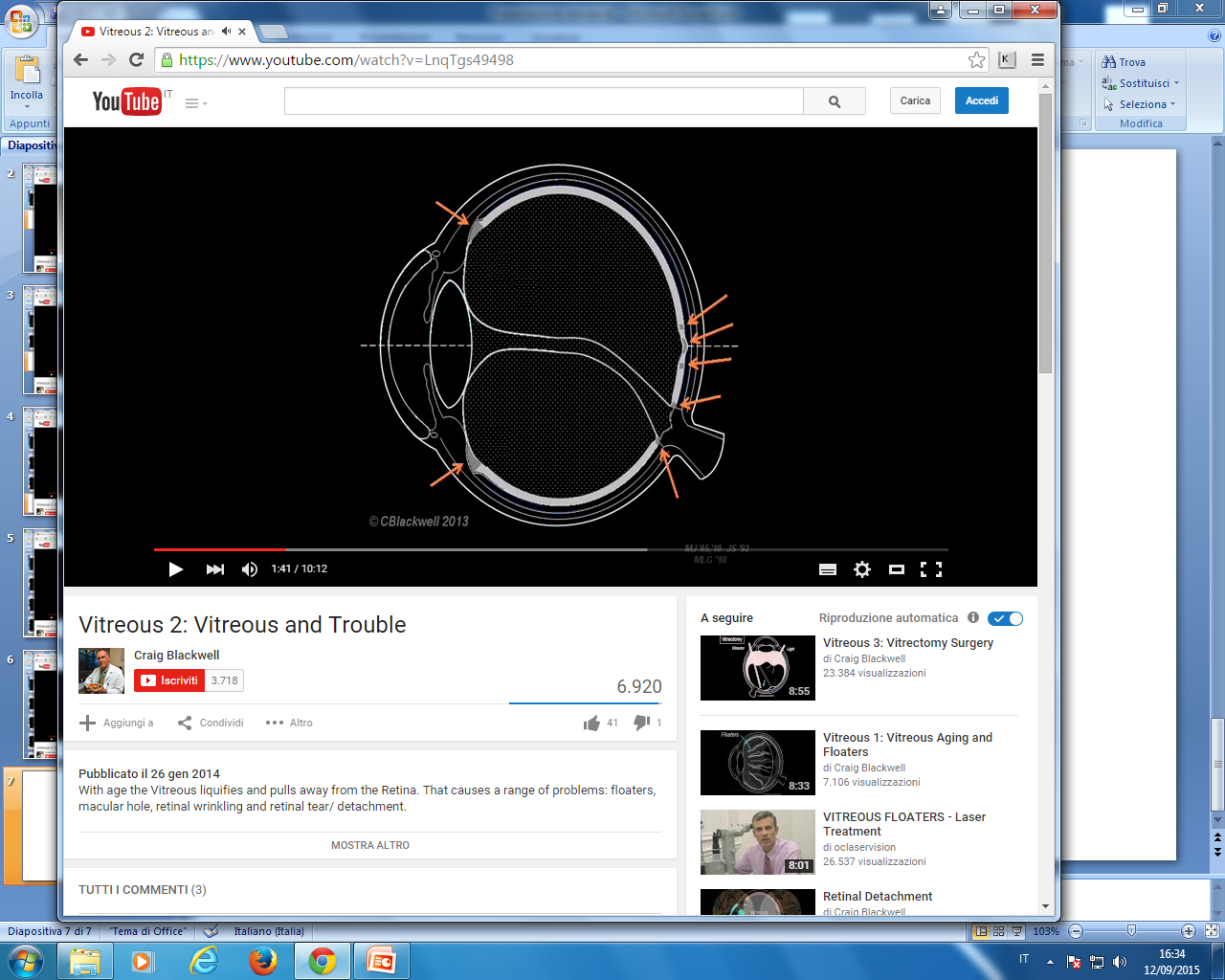 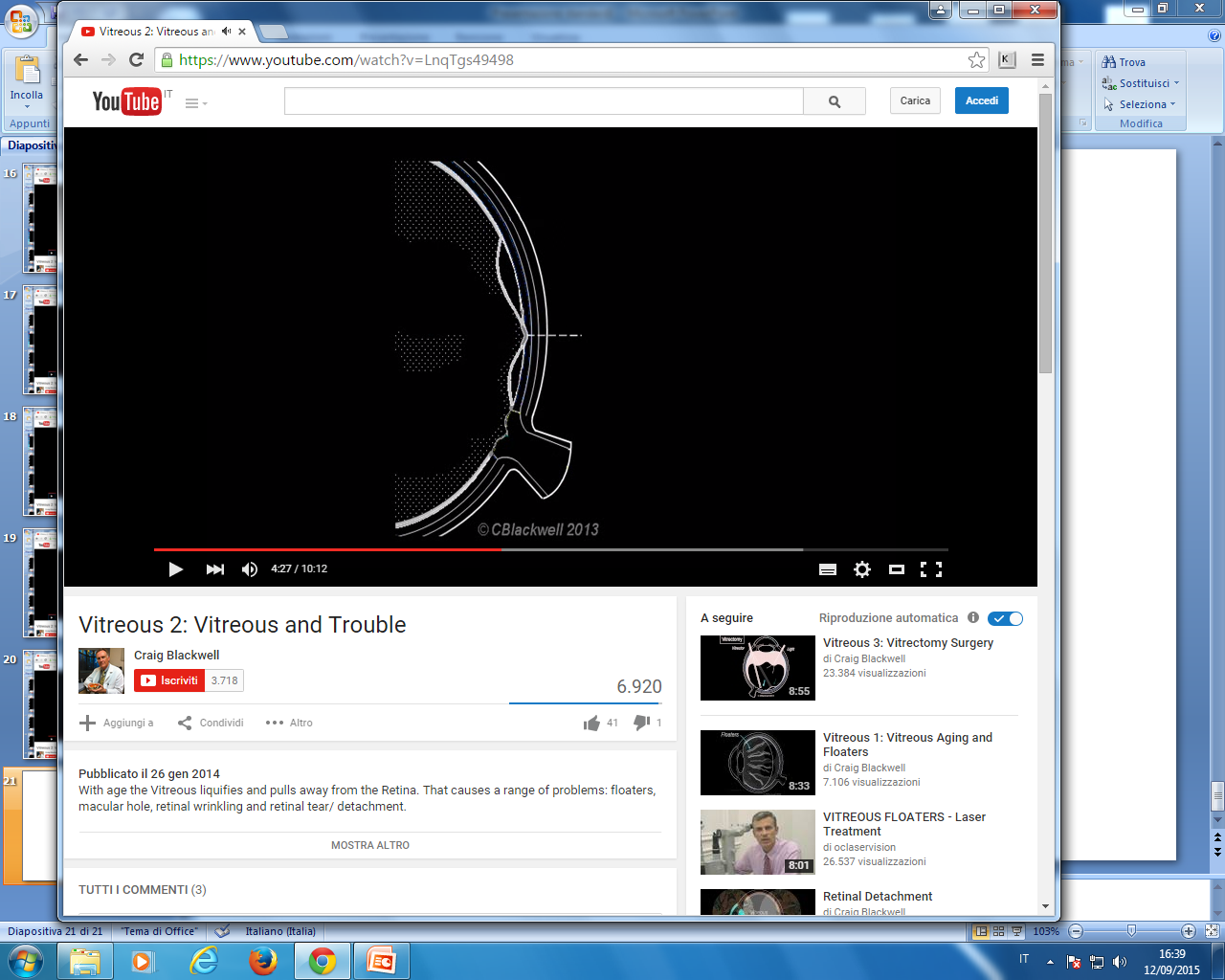 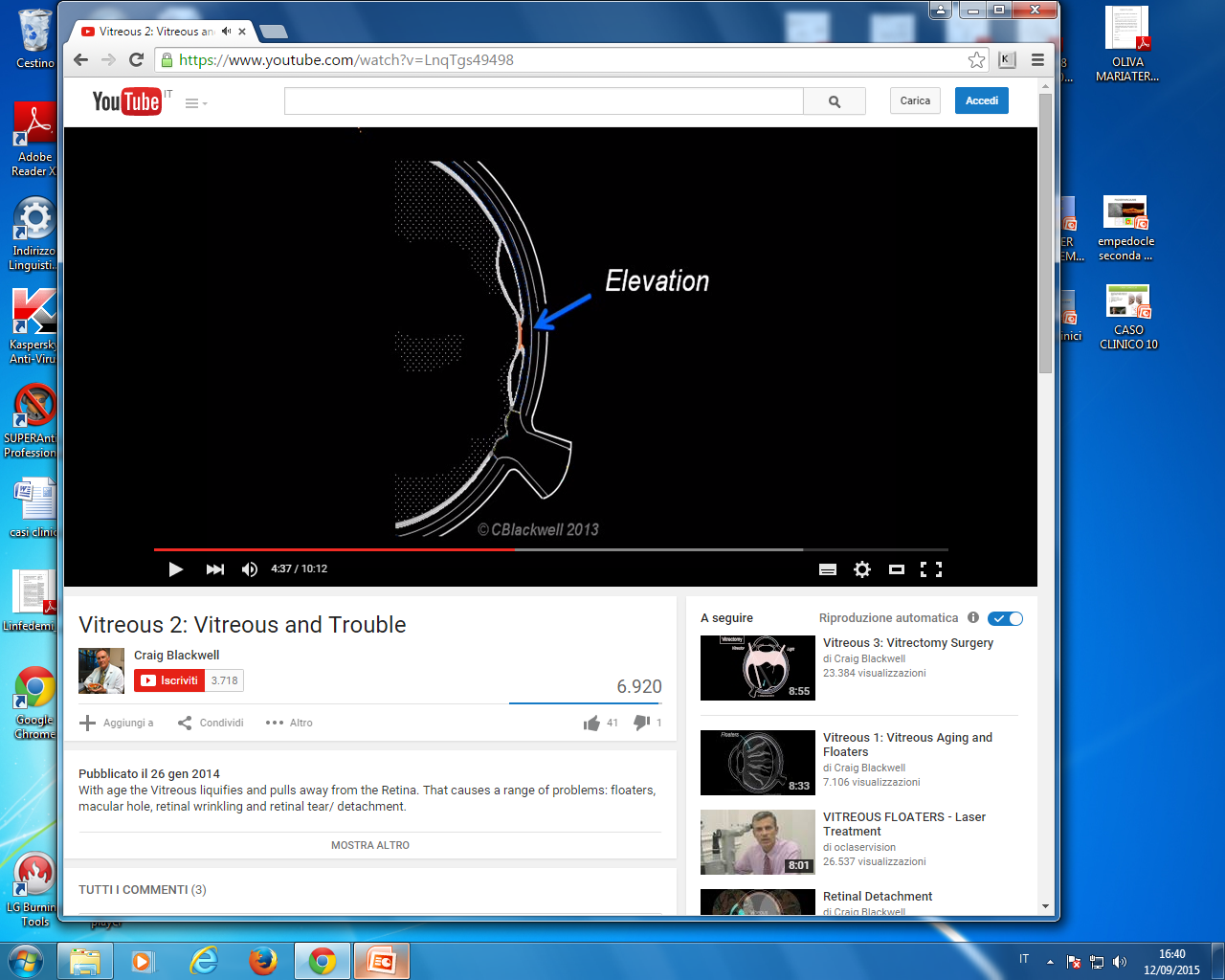 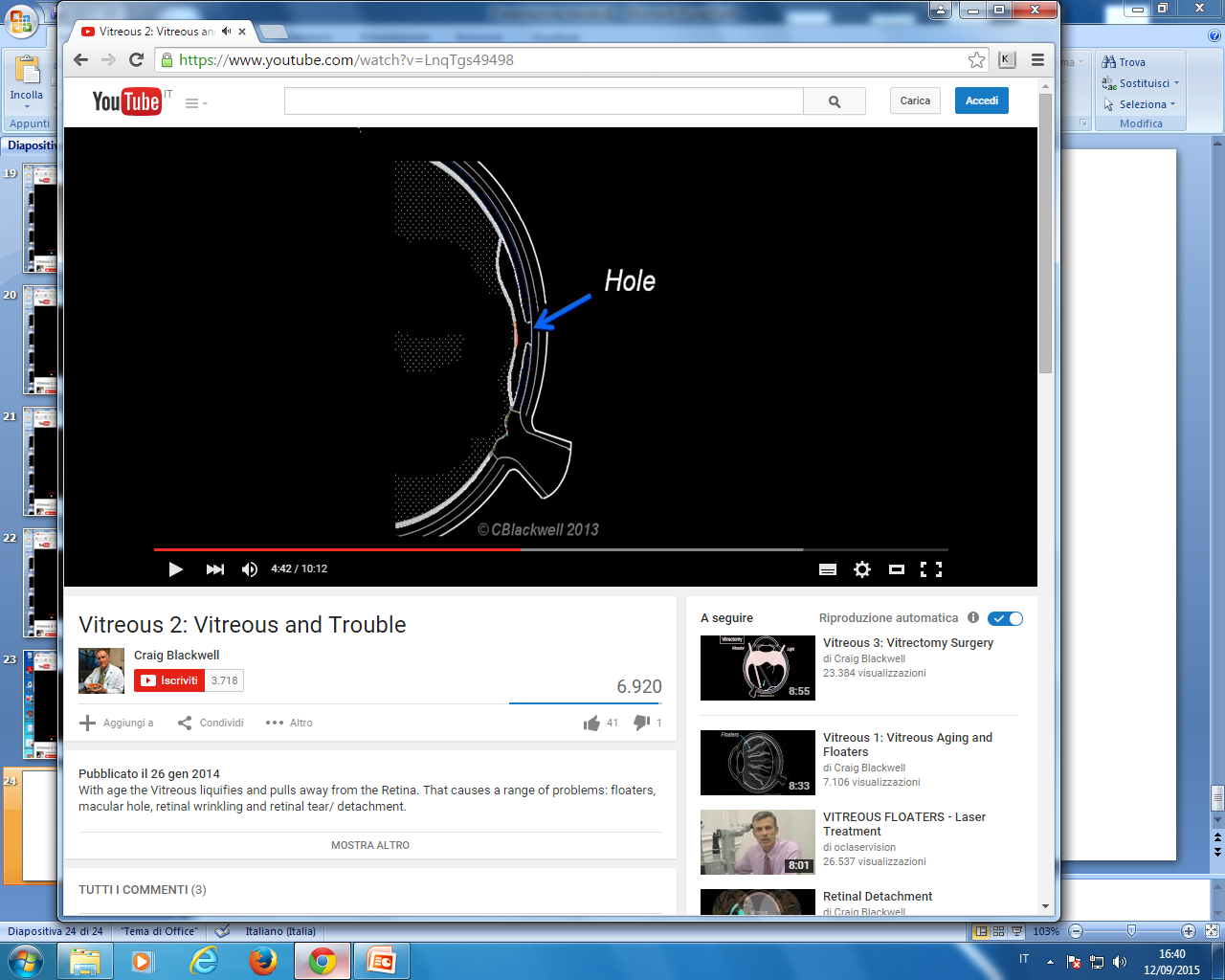 DPV ANOMALO
Patologia della VMI
Partial vitreous detachment with persistent attachment in the macular region
Duker JS et al. Ophthalmology 2013;doi:10.1016/j.ophtha.2013.07.042
Conseguenze del DPV anomalo
Adesioni Vitreoretiniche
Macula
Disco Ottico
Base Vitreale
DPV Completo
con fibrosi
DPV Incompleto
con adesione foveale
Separazione 
degli strati retinici
Aumentata
Trazione
Periferica
DPV Incompleto con 
Adesione del disco ottico
Adesione
Vitreomaculare
focale
Membrane
Epiretiniche
Retinoschisi
foveale
Isolata
Concomitante
Rottura
Retinica
Periferica
Pucker
Maculare
Trazione
Vitreomaculare
Foro
Lamellare
Trazione
Vitreopapillare
Edema
Maculare
Diabetico
AMD
Patologie
Concomitanti
Foro Maculare
A tutto spessore
Emorragia
Vitreale
Distacco di
Retina
1. Stalmans P et al. Retina 2013;33:2003;
2. Sebag J. Graefes Arch Clin Exp Ophthalmol 2004;242:690;
3. Sebag J. Br J Ophthalmol 2009;93:989
Classificazione di Gass
Classificazioni OCT
Developed in 1988; updated in 1995
Requires careful clinical examination
Lack of consensus
Hinders clinical practice, consistent reporting, and therapy evaluation
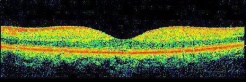 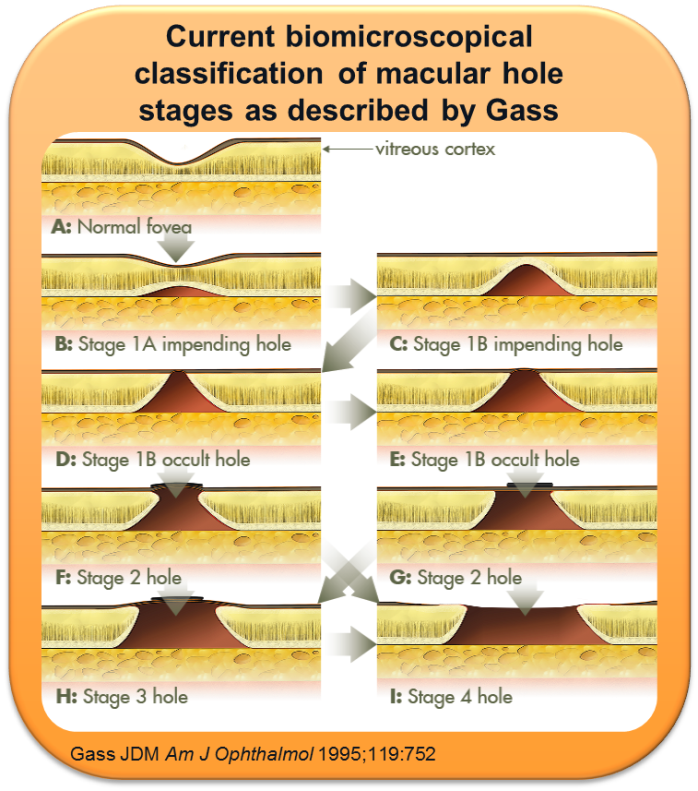 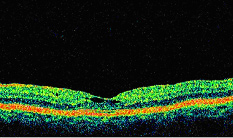 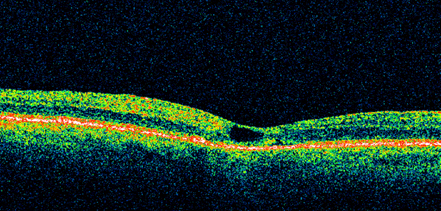 STADIO 1 - A   Spot Giallo 100-200µ
STADIO 1 - B   Anello Giallo 200-300µ

STADIO 2        Tutto Spessore < 400µ

STADIO 3      Foro Completo >400µ                     	+/-     Opercolo

STADIO 4      Foro Completo>400µ               	DPV Completo
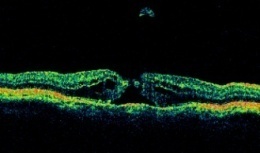 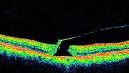 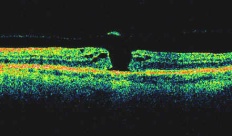 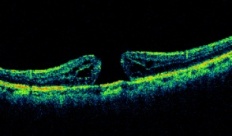 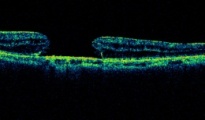 1. Gass JDM. Arch Ophthalmol 1988;106:629; 					2. Gass JDM. Am J Ophthalmol 1995;119:752;
3. Gaudric A et al. Arch Ophthalmol 1999;117:744; 					4. Uchino E et al. Arch Ophthalmol 2001;119:1475; 
5. Johnson MW. Trans Am Ophthalmol Soc 2005;103:537; 					6. Johnson MW. Am J Ophthalmol 2010;149:371
The International Vitreomacular Traction Study Group Classification 
of Vitreomacular Adhesion, Traction, and Macula Hole
The IVTS Group developed a unifying scheme for the definition and classification of VMI diseases

This system is:
OCT derived
OCT enables physicians to visualize and monitor the VMI with greater consistency and accuracy 
Evidence based
Extensive review of the literature on diseases of the vitreoretinal interface
Internally circulated questionnaires to compare opinions of the study group participants on definitions specified in the literature
The International Vitreomacular Traction Study (IVTS) Group is a panel of vitreoretinal 
disease experts, convened to develop a consensus system for the classification of VMI diseases
Duker JS et al. Ophthalmology 2013;doi:10.1016/j.ophtha.2013.07.042
Classificazione IVTS
VMA
Adesione vitreo-maculare
VMA represents a specific stage of vitreous separation 
 Partial detachment of the vitreous in the perifoveal area
 No retinal abnormalities

Based on anatomic characteristics, not symptomatology
 Specific visual symptoms are subjective
 May be caused by unrelated disease

The 1500 μm width cut-off has been selected for several reasons
 Known area of increased vitreous adhesion to the fovea
 Used routinely to distinguish focal from broad VMA in the published vitreoretinal literature and at most OCT reading centers

Unclear prognostic difference between focal and broad VMA
Duker JS et al. Ophthalmology 2013;doi:10.1016/j.ophtha.2013.07.042
VMA
Adesione vitreo-maculare
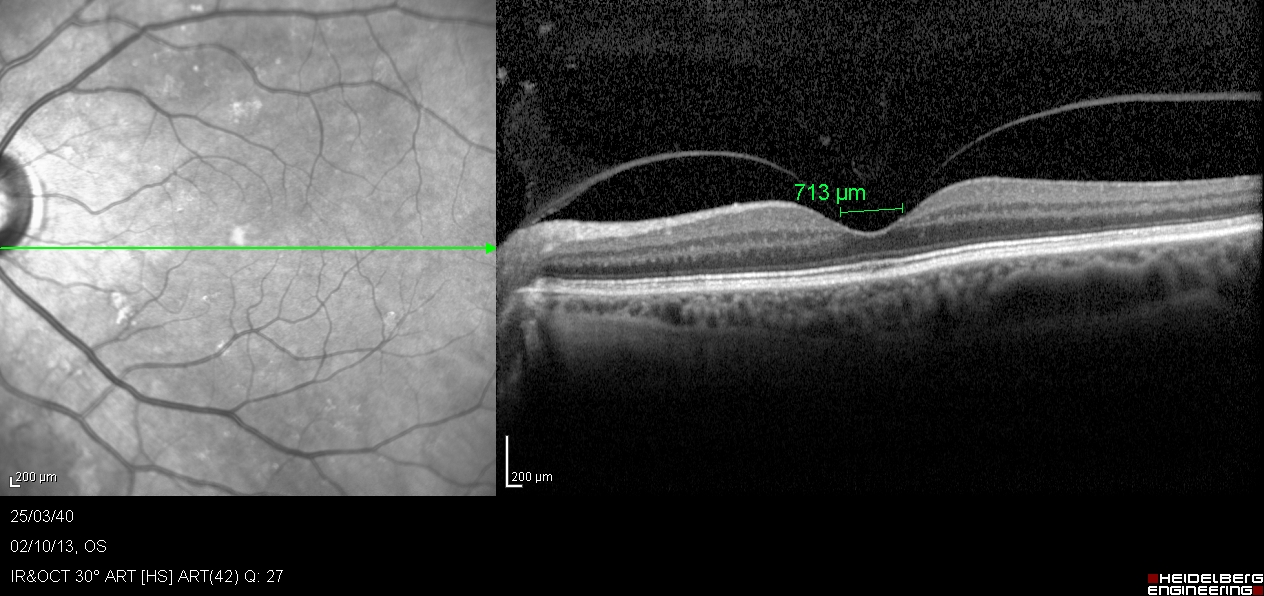 FOCALE
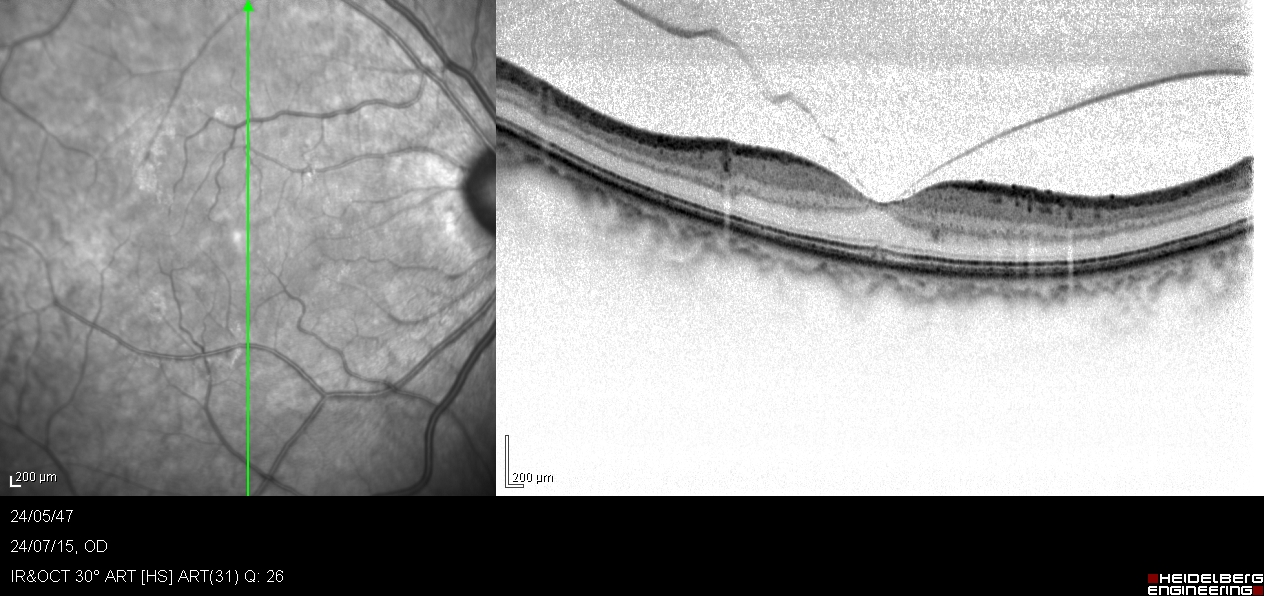 VMA
Adesione vitreo-maculare
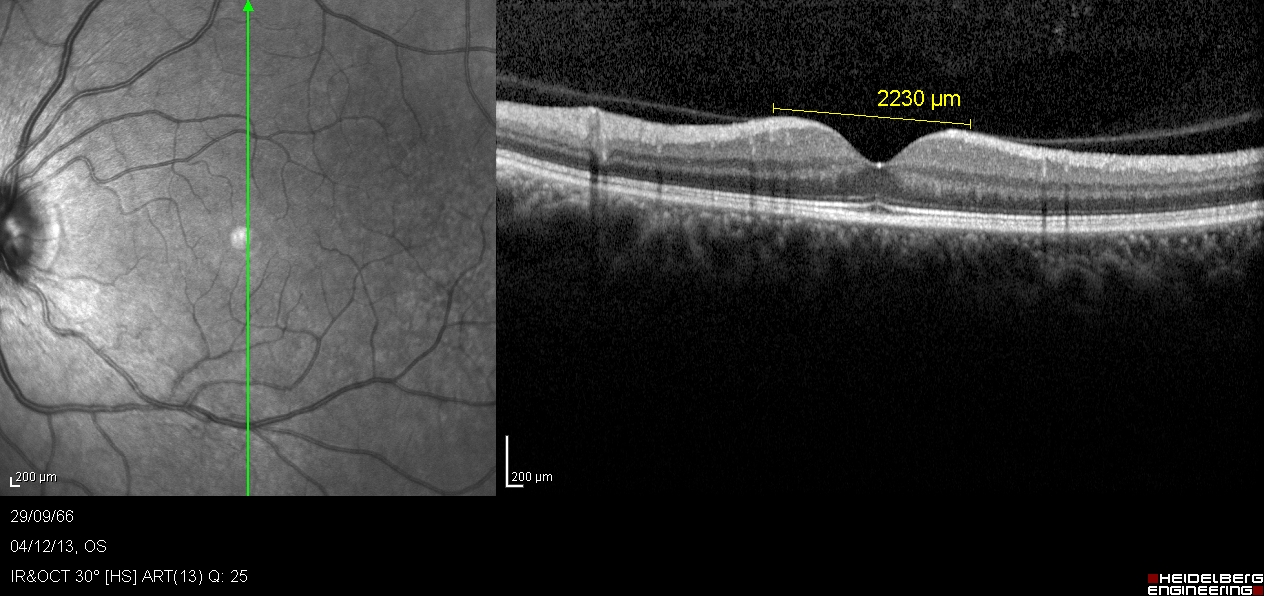 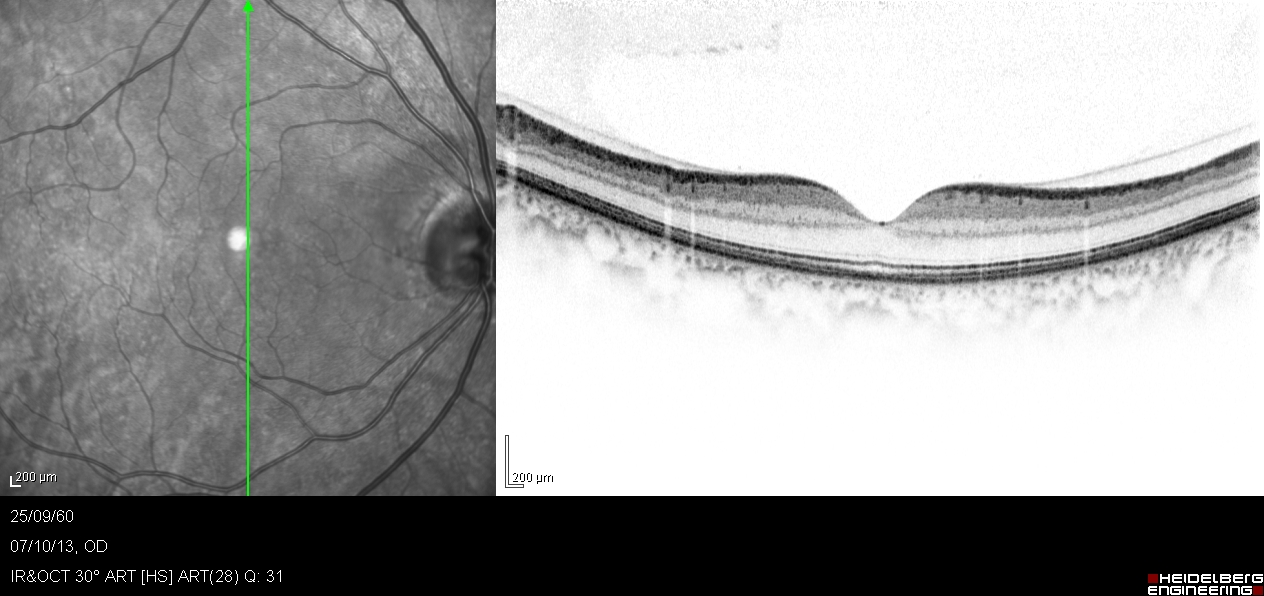 estesa
VMA
Adesione vitreo-maculare
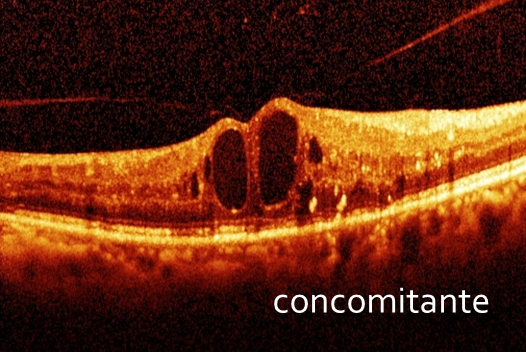 AMD
Retinal vein occlusion
Diabetic macular edema
VMA
Adesione vitreo-maculare
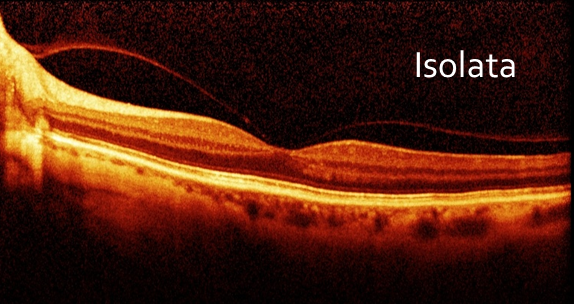 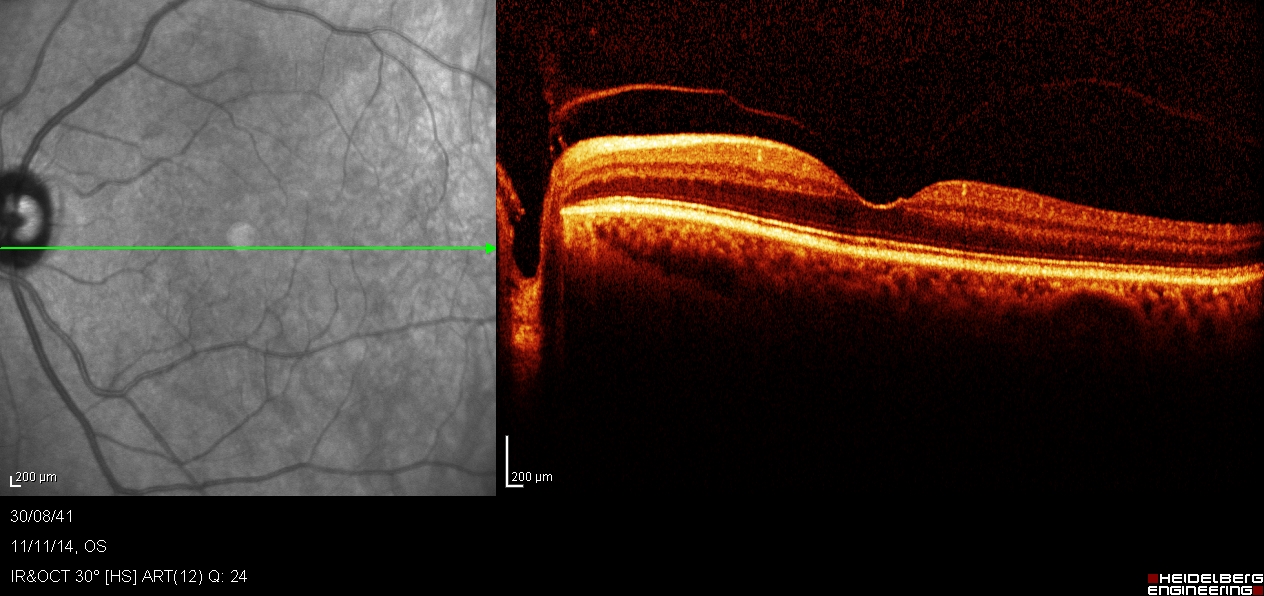 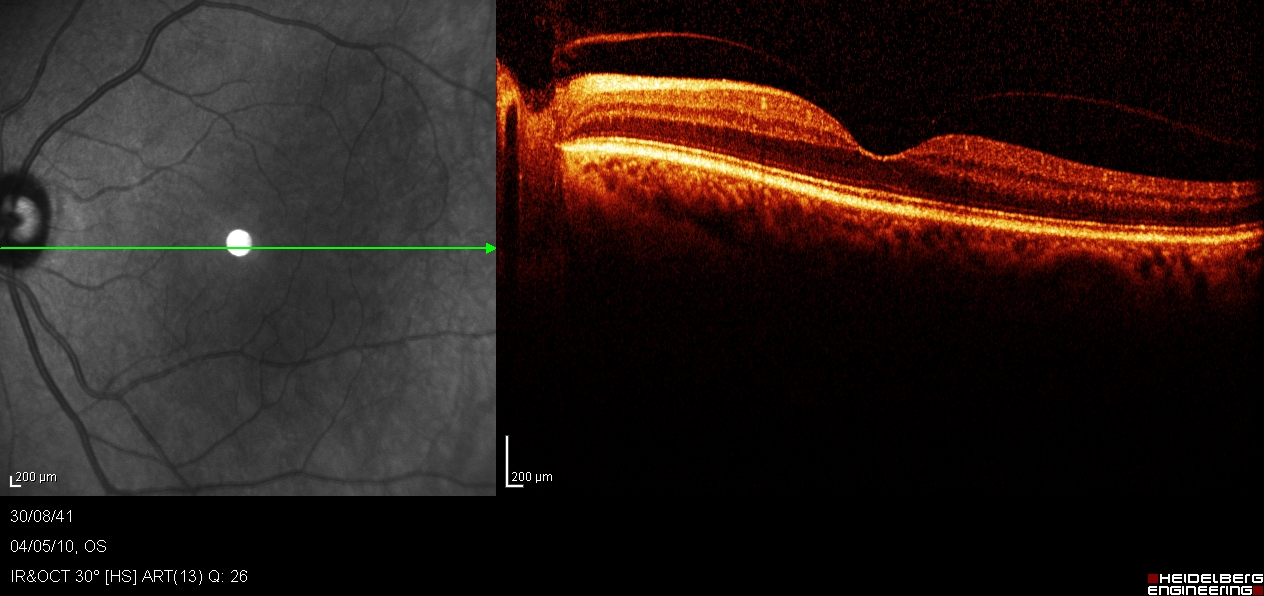 VMT
Trazione vitreo-maculare
The progression of PVD can lead to periods of excessive traction on the macula, typically resulting in reduced or distorted vision

 Anatomic changes in the contour of the foveal surface
 Intraretinal pseudocyst formation
 Elevation of the fovea from the RPE
 Combination of the above
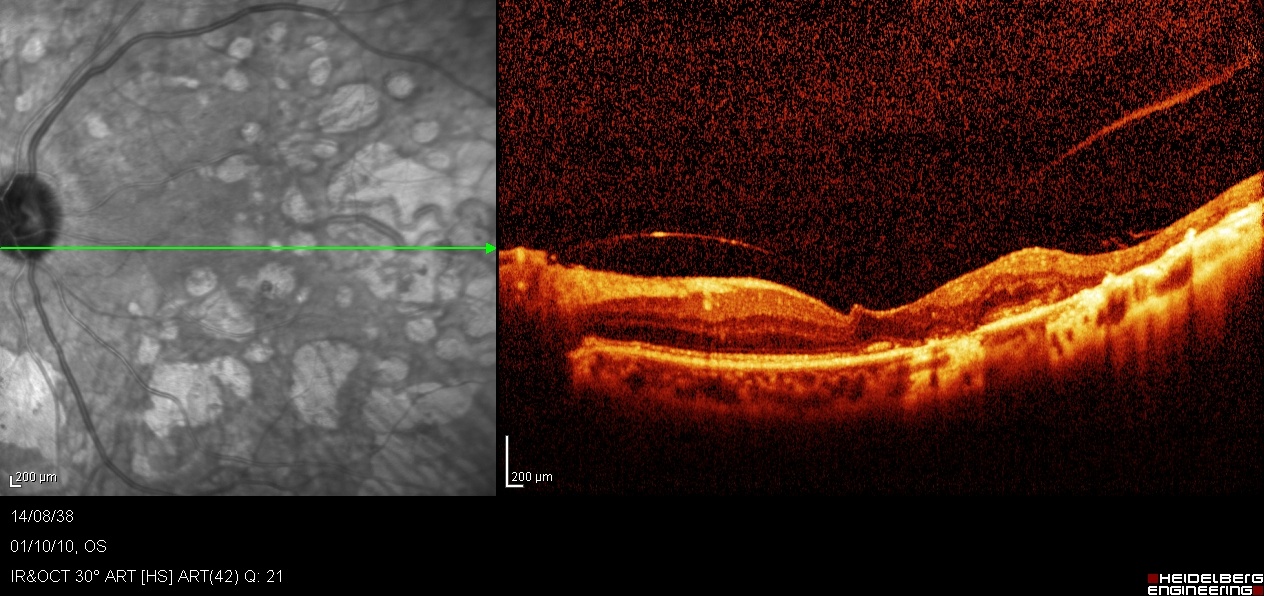 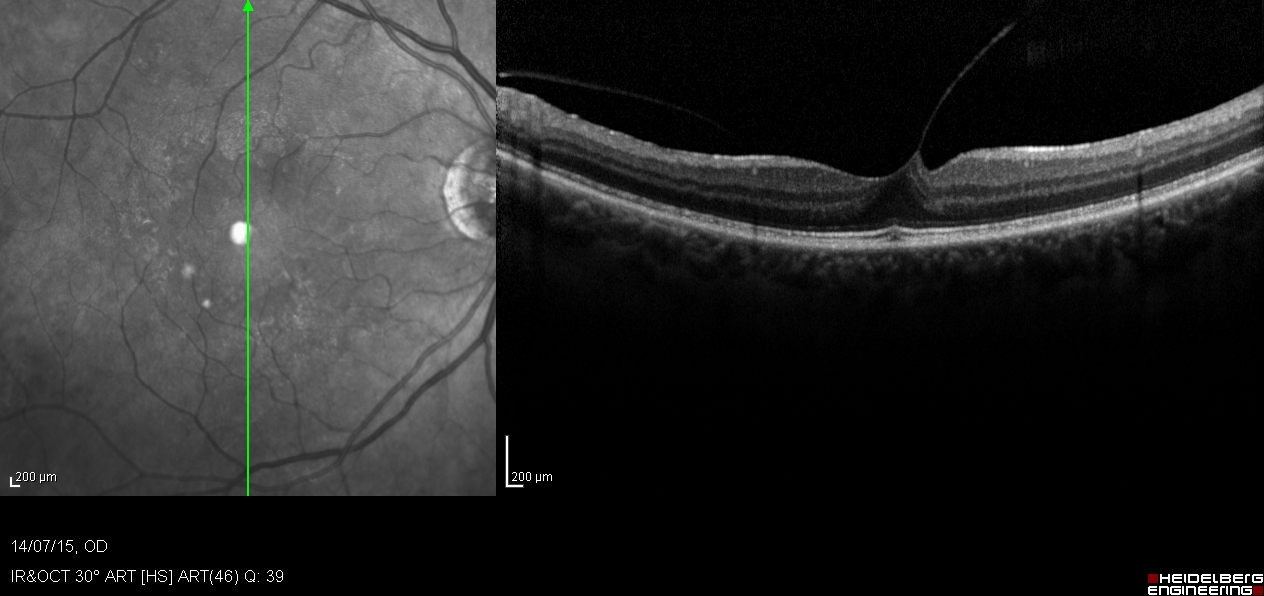 VMT
Trazione vitreo-maculare
The progression of PVD can lead to periods of excessive traction on the macula, typically resulting in reduced or distorted vision

 Anatomic changes in the contour of the foveal surface
 Intraretinal pseudocyst formation
 Elevation of the fovea from the RPE
 Combination of the above
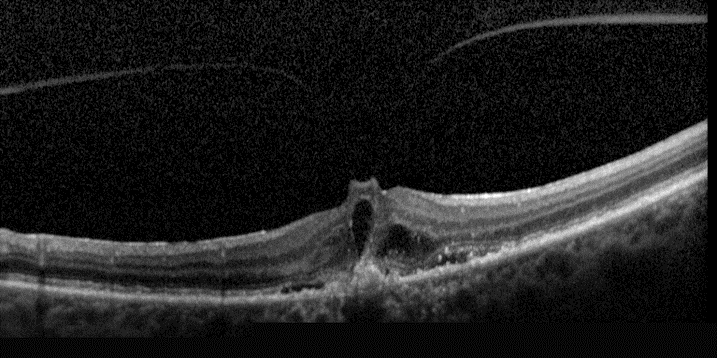 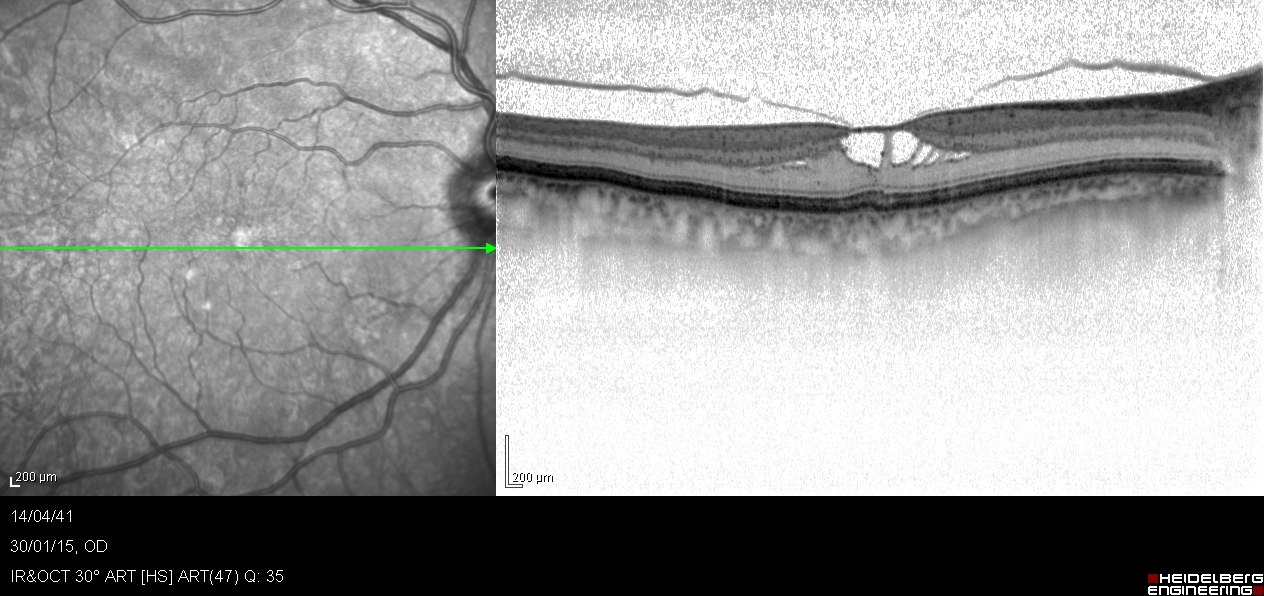 VMT
Trazione vitreo-maculare
The progression of PVD can lead to periods of excessive traction on the macula, typically resulting in reduced or distorted vision

 Anatomic changes in the contour of the foveal surface
 Intraretinal pseudocyst formation
 Elevation of the fovea from the RPE
 Combination of the above
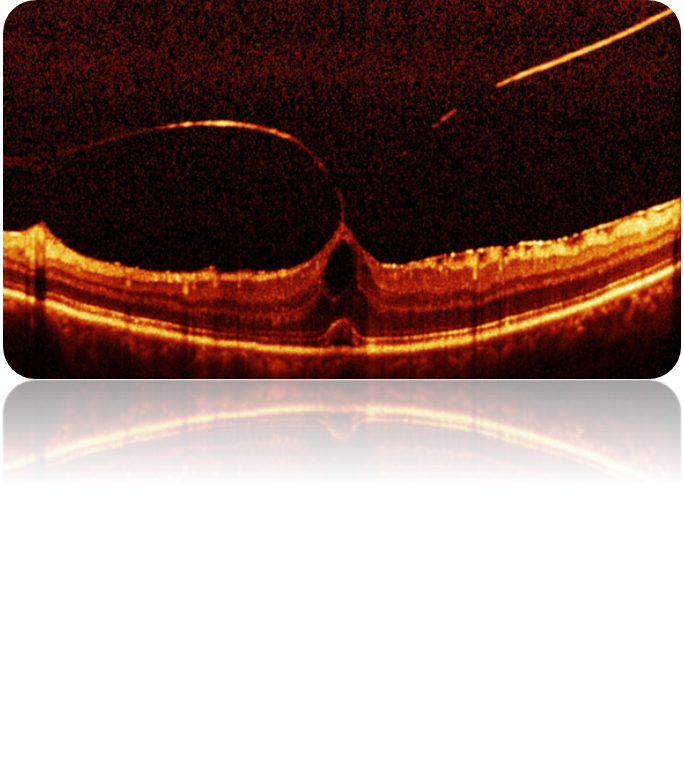 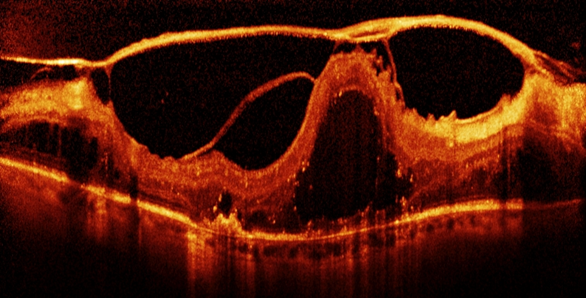 VMT
Trazione vitreo-maculare
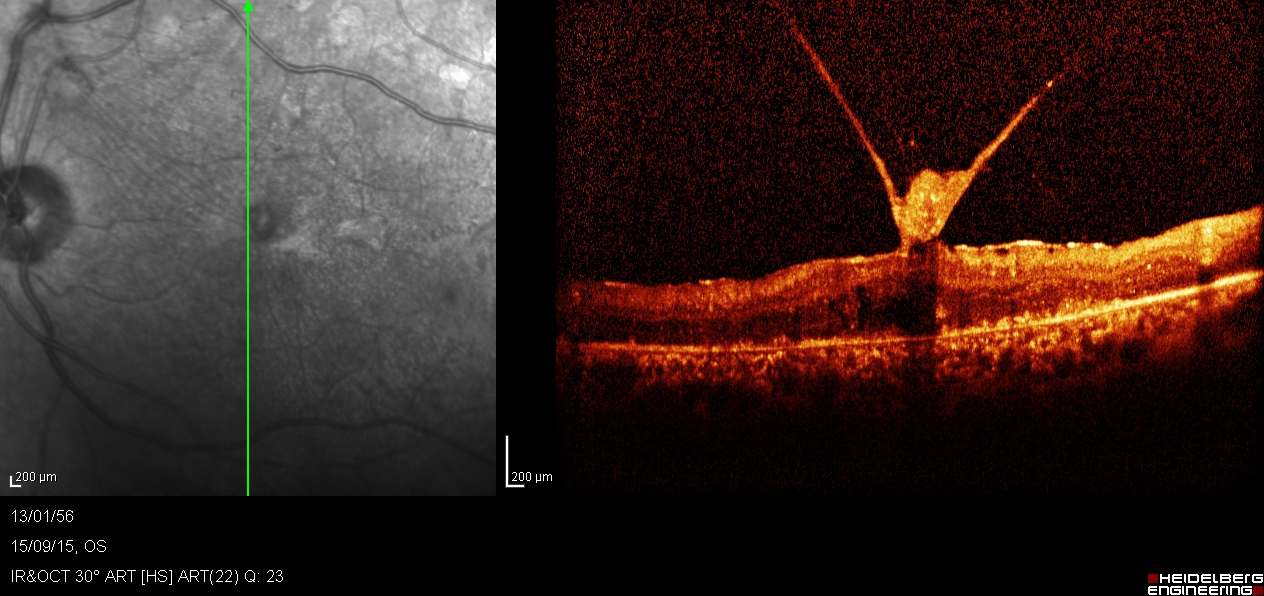 concomitante
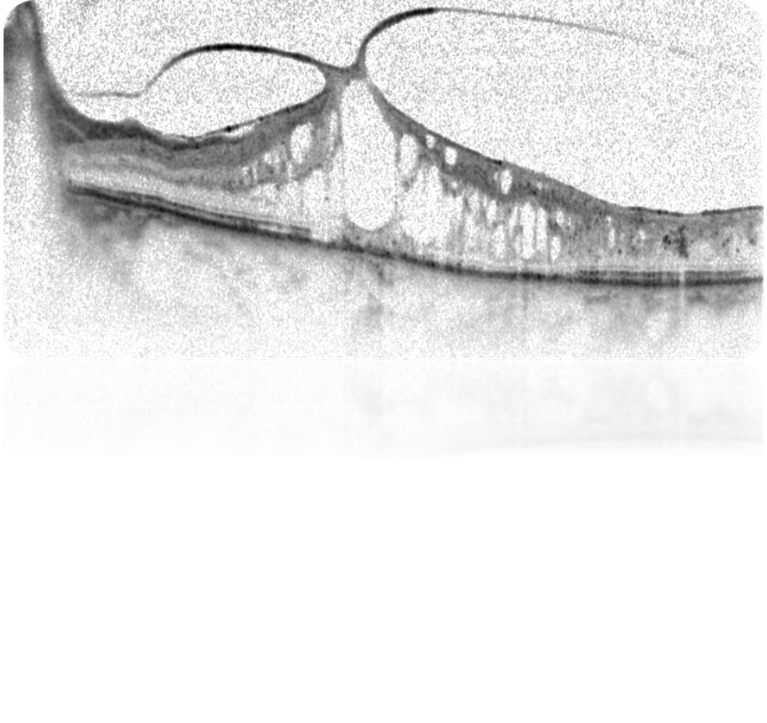 Vitreoschisi e pucker
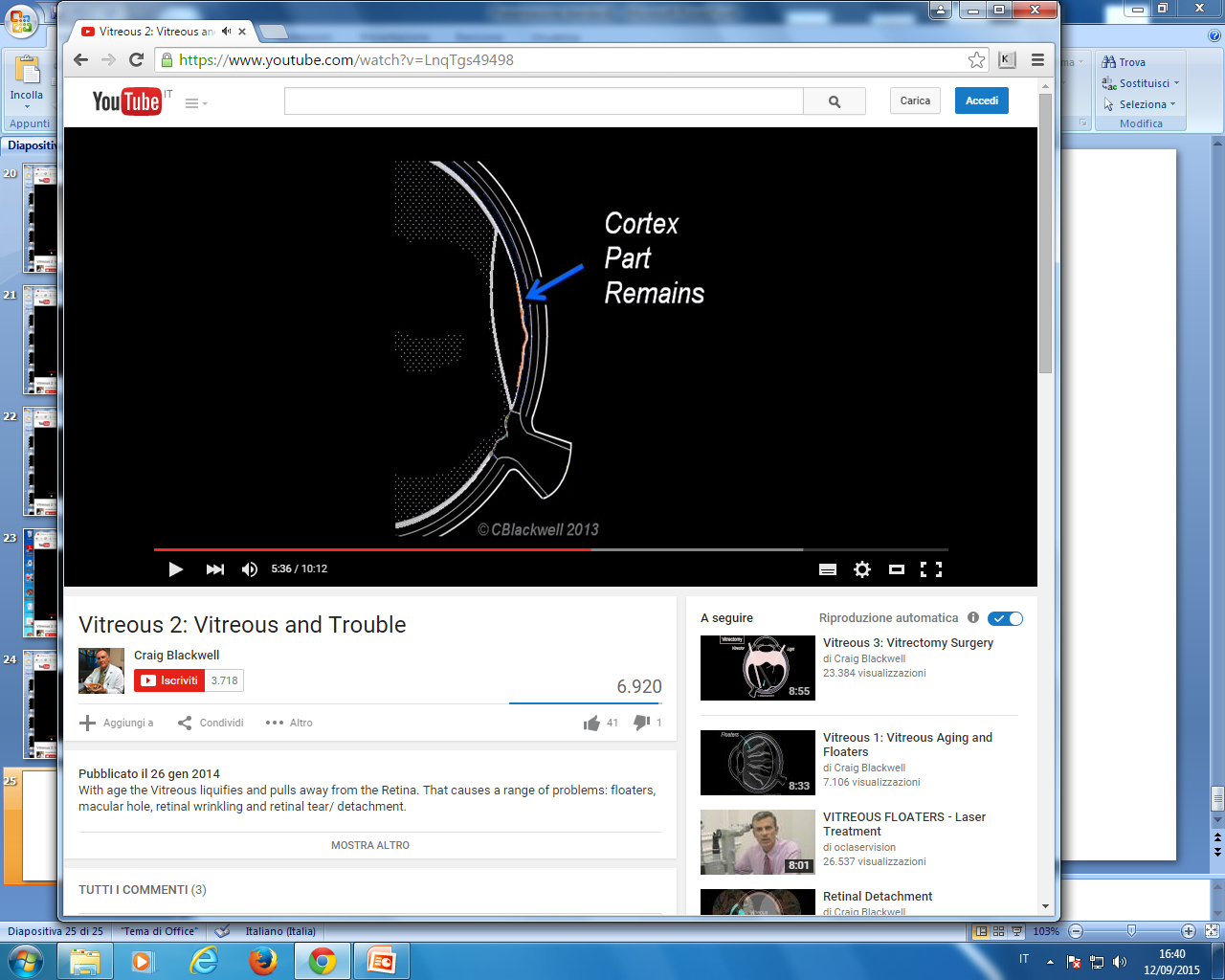 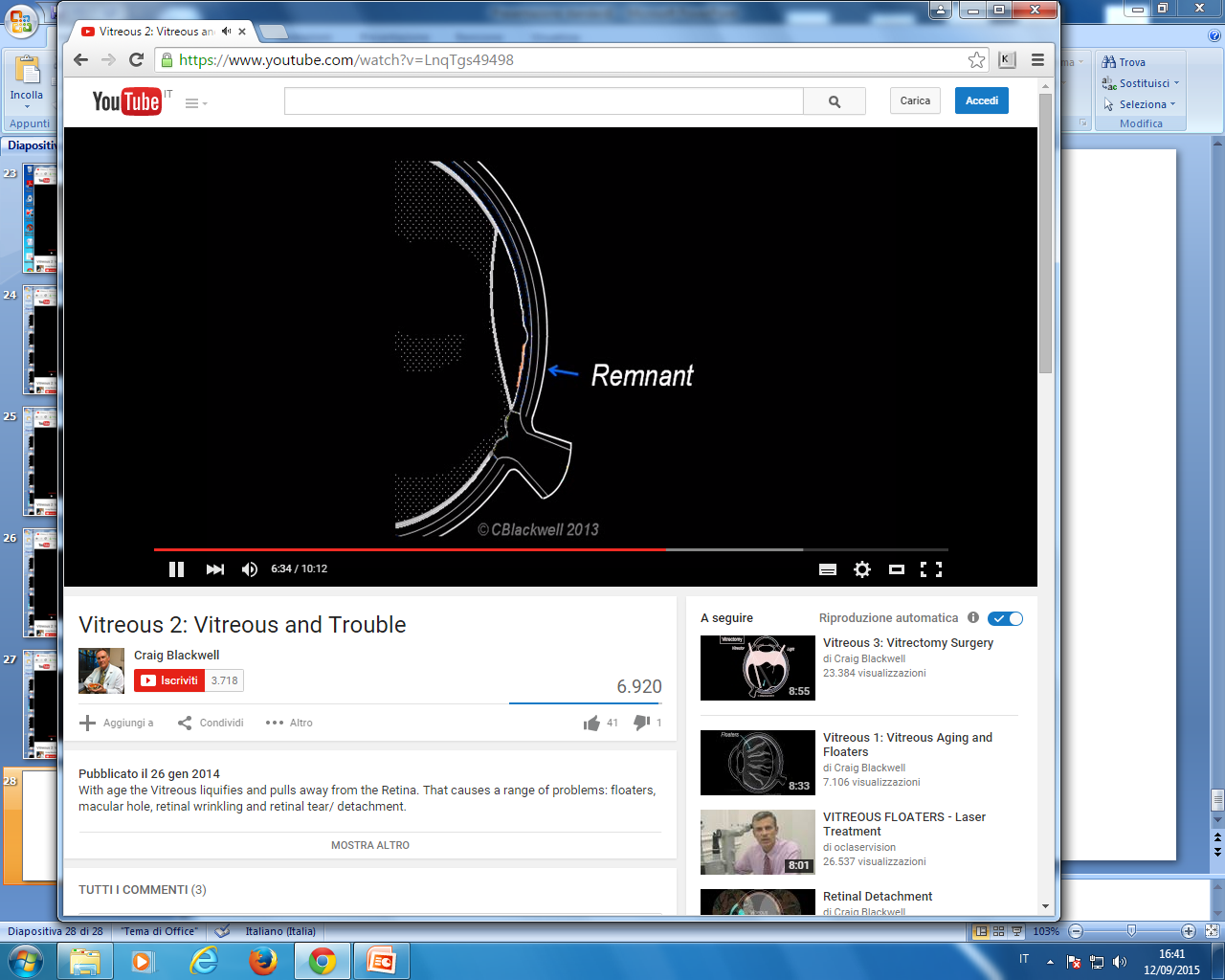 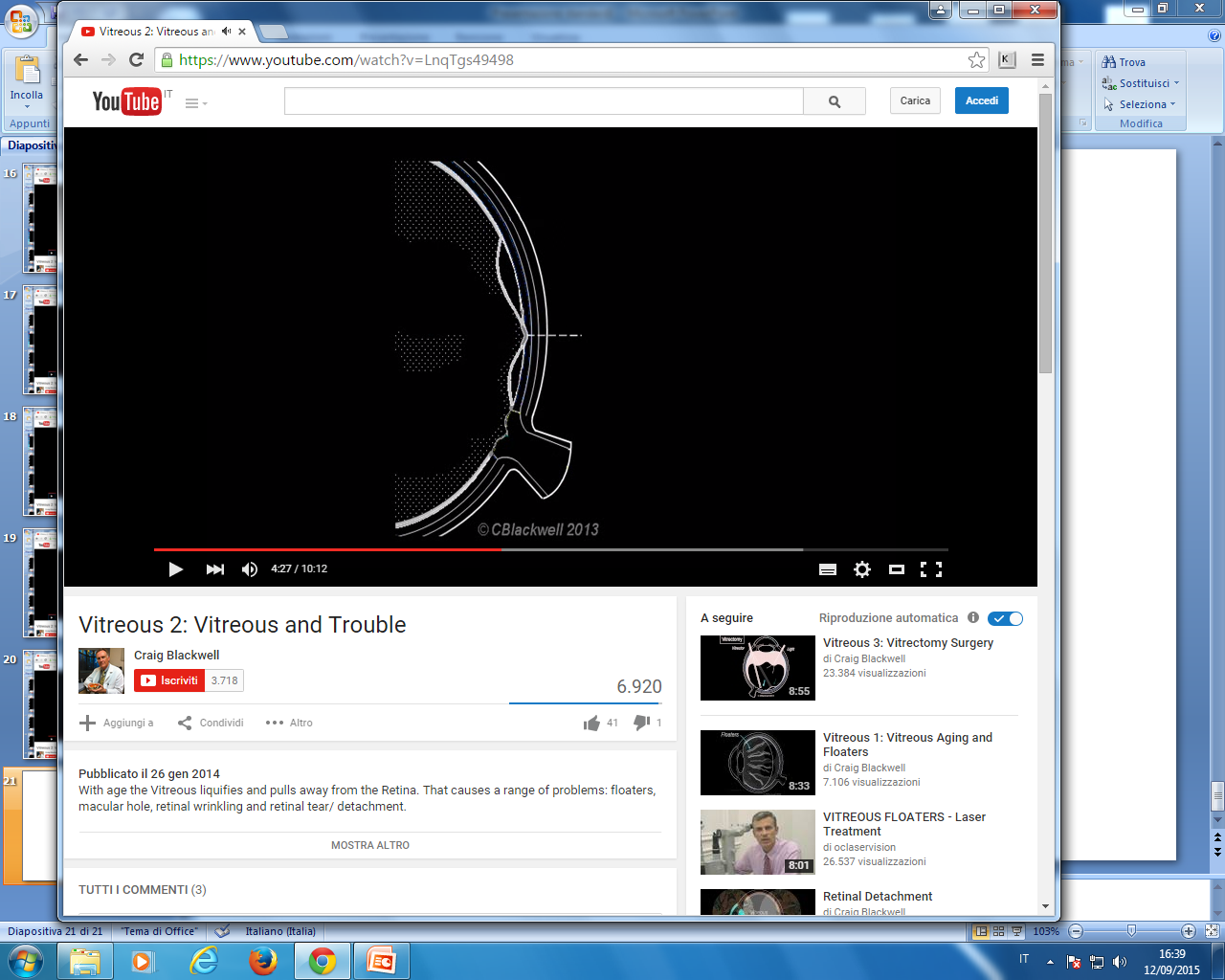 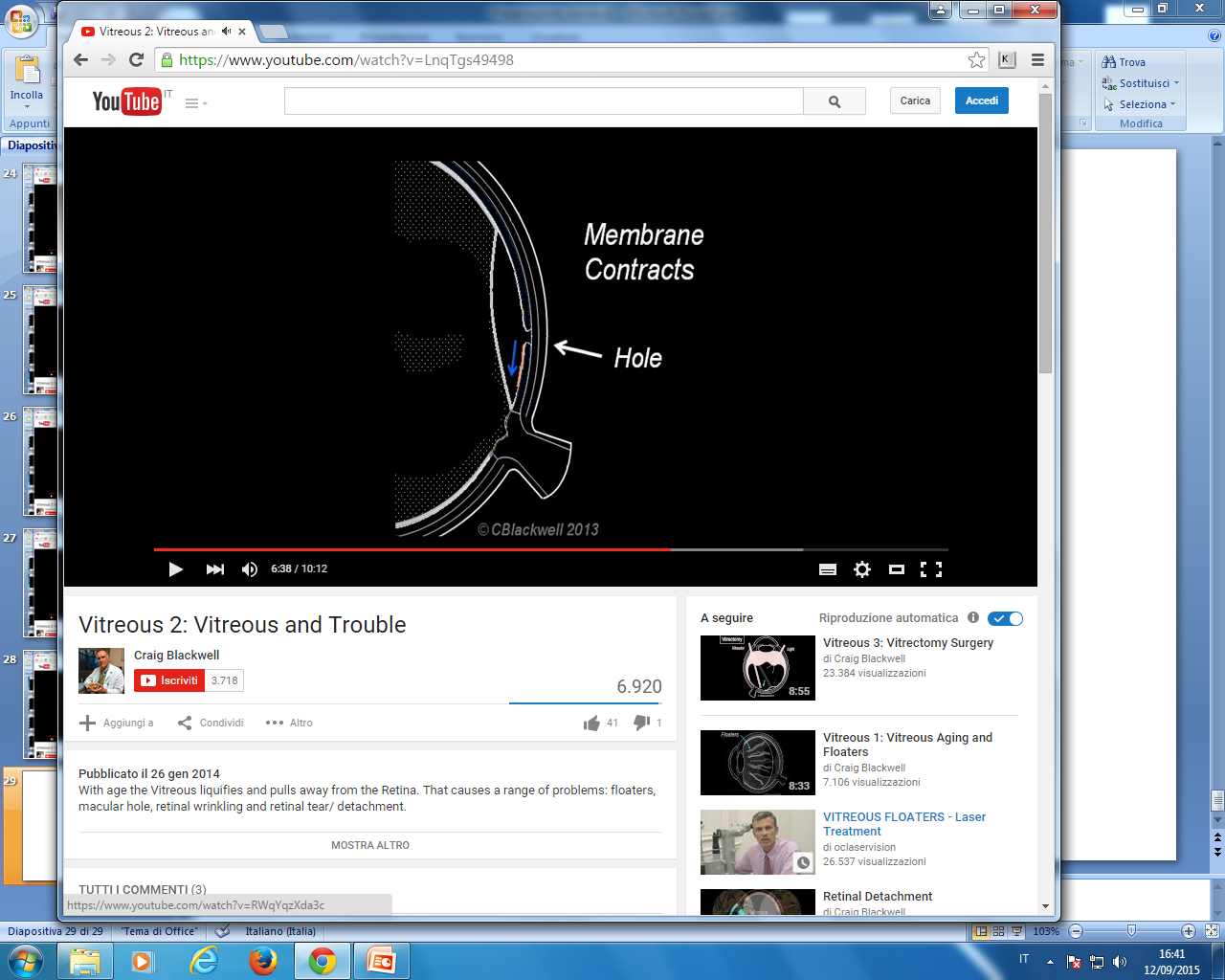 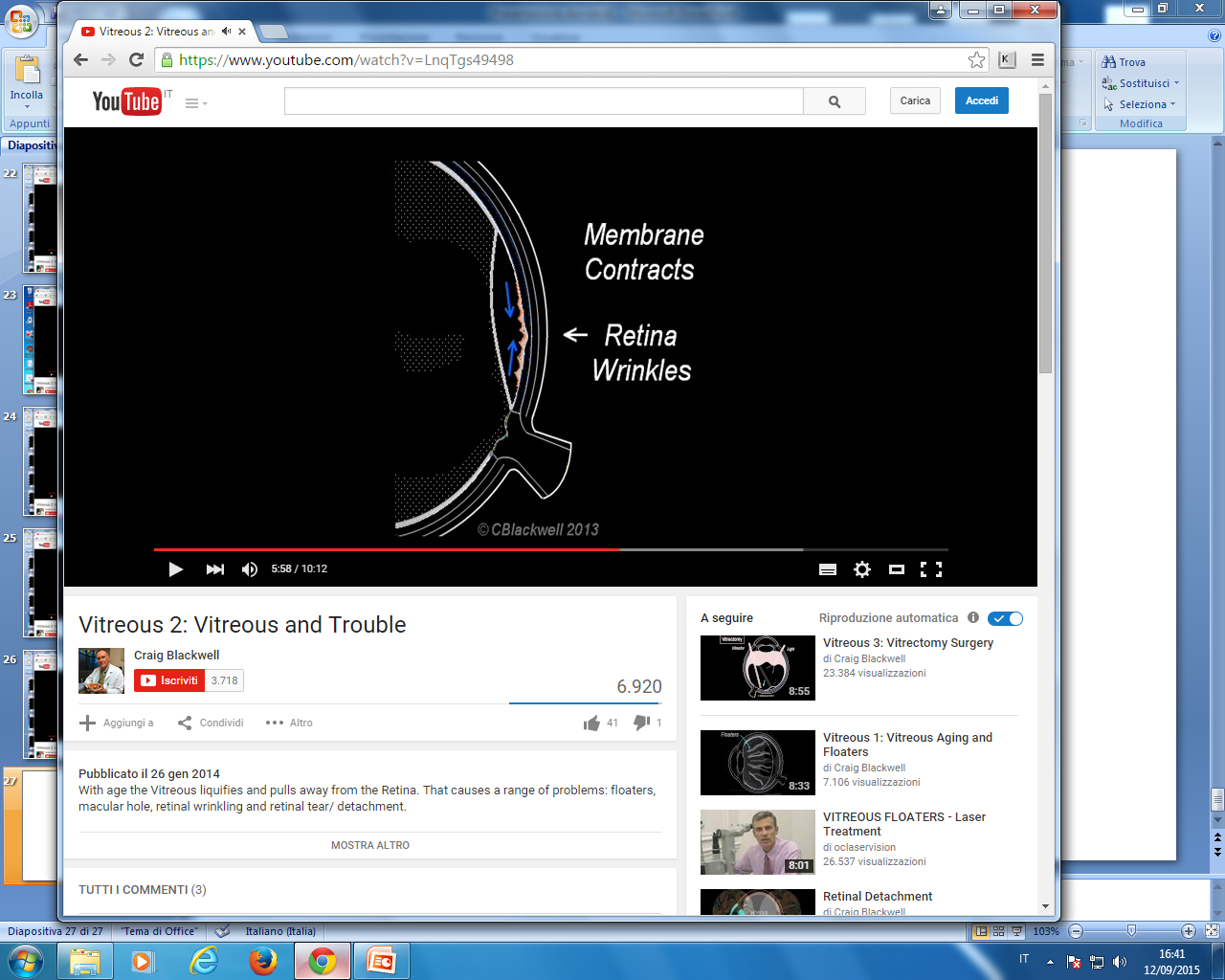 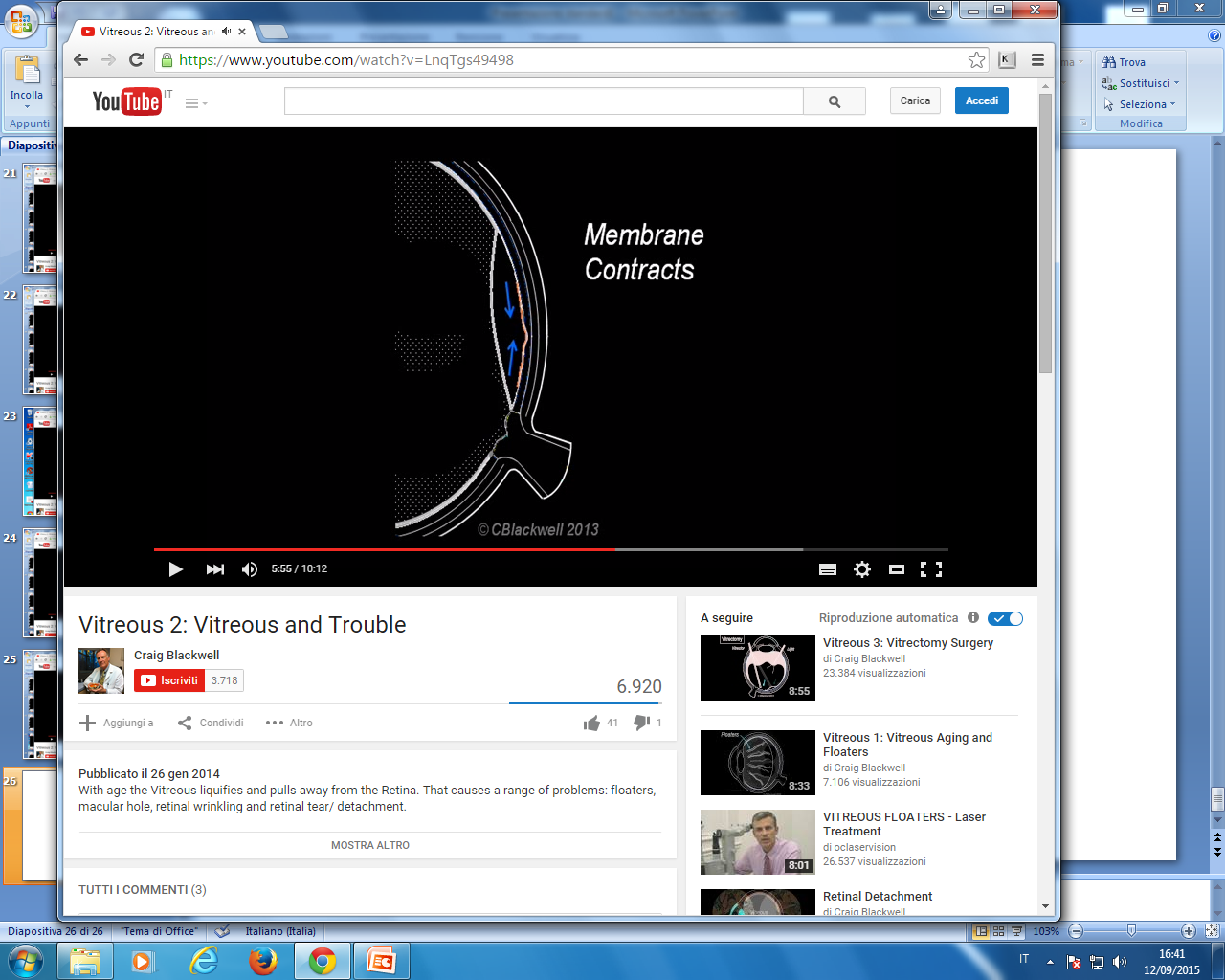 Vitreoschisis is a condition in which, with PVD progression, residual vitreous tissue remains on the inner retinal surface
This may proliferate to form an ERM at any stage of vitreous separation
High incidence of apparent PVD in eyes with macular pucker
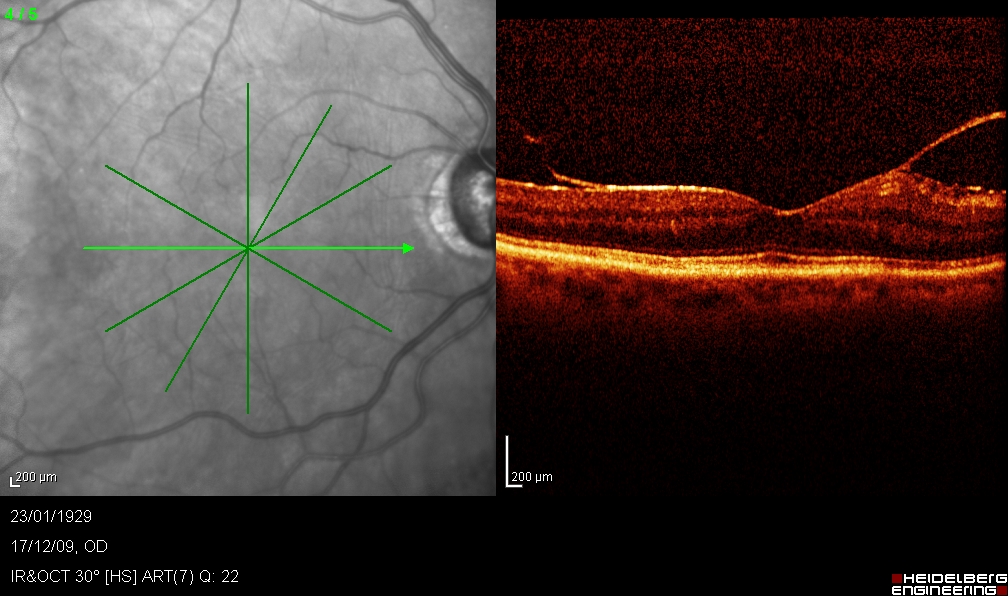 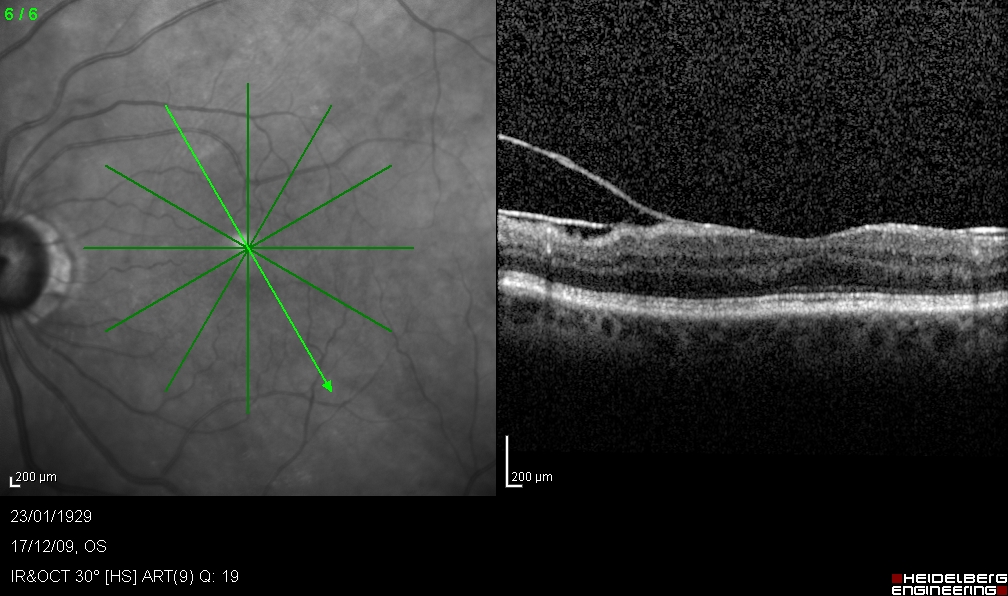 FTMH
Foro maculare a tutto spessore
Non si parla più di «stadi»
Non si parla più di foro idiopatico
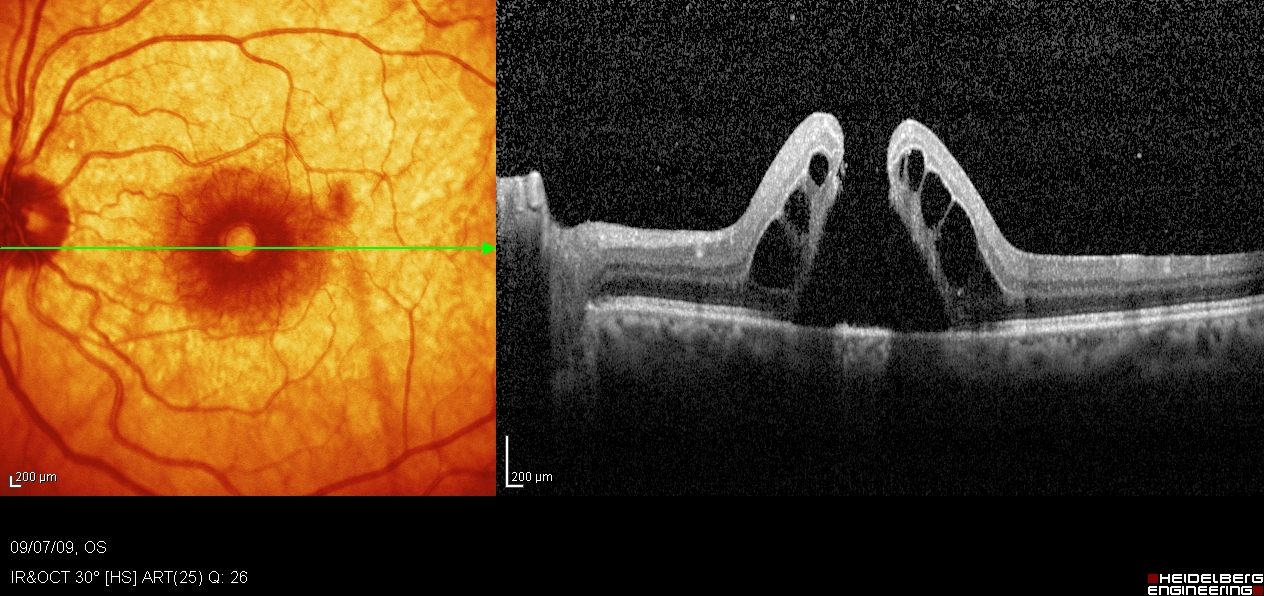 FTMH
Foro maculare a tutto spessore
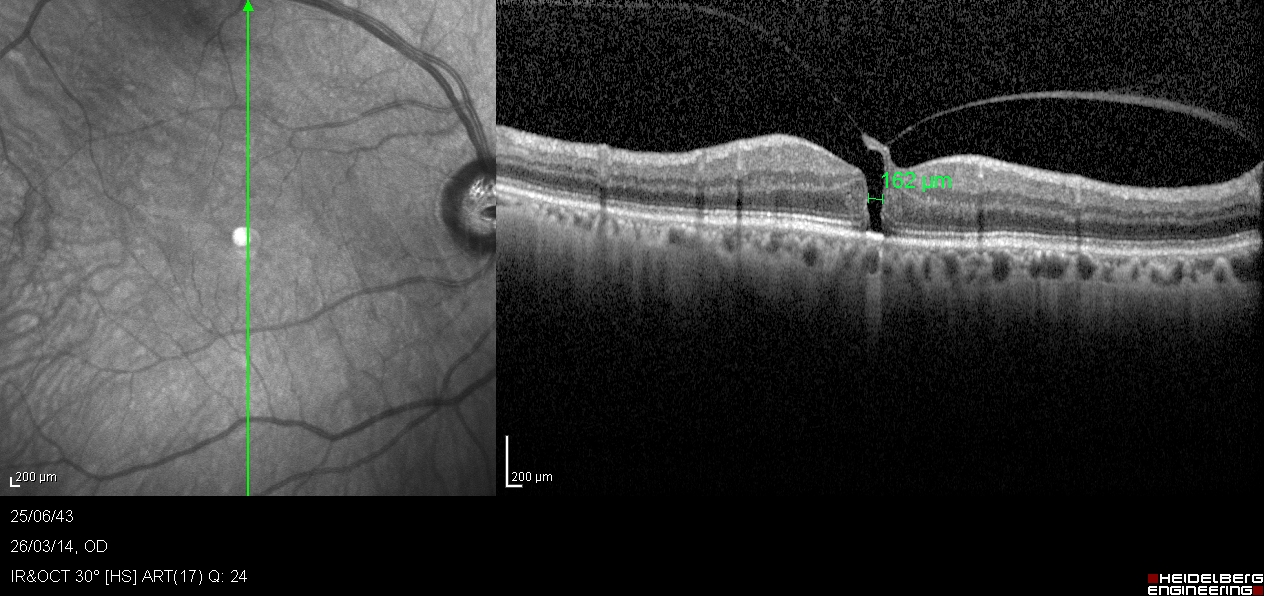 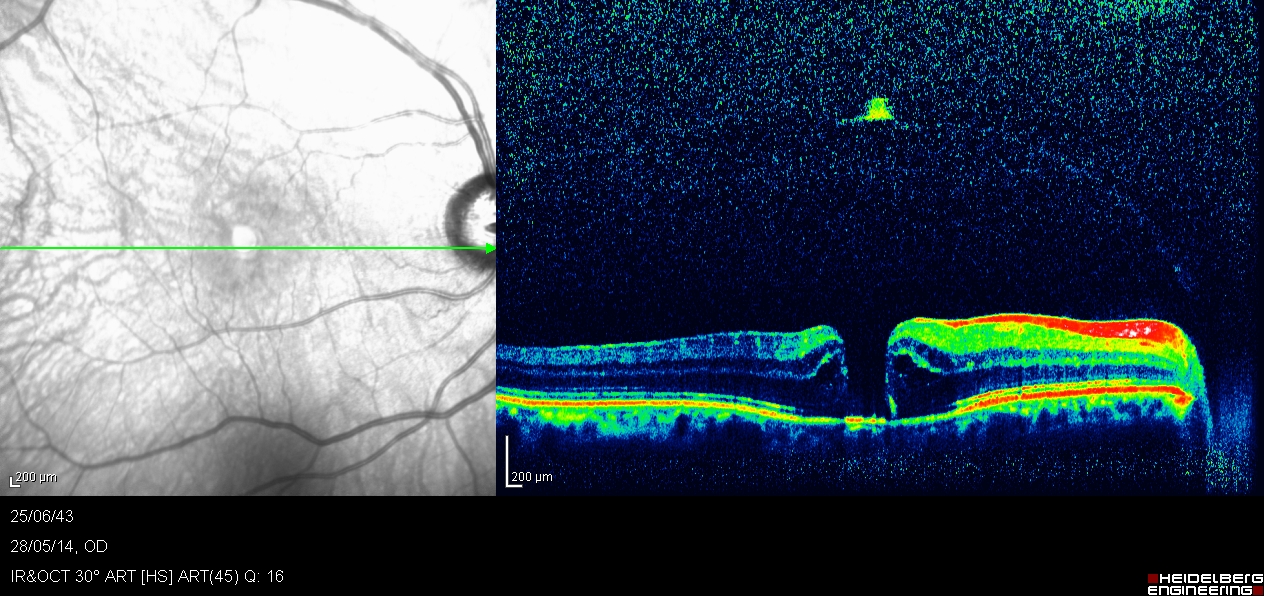 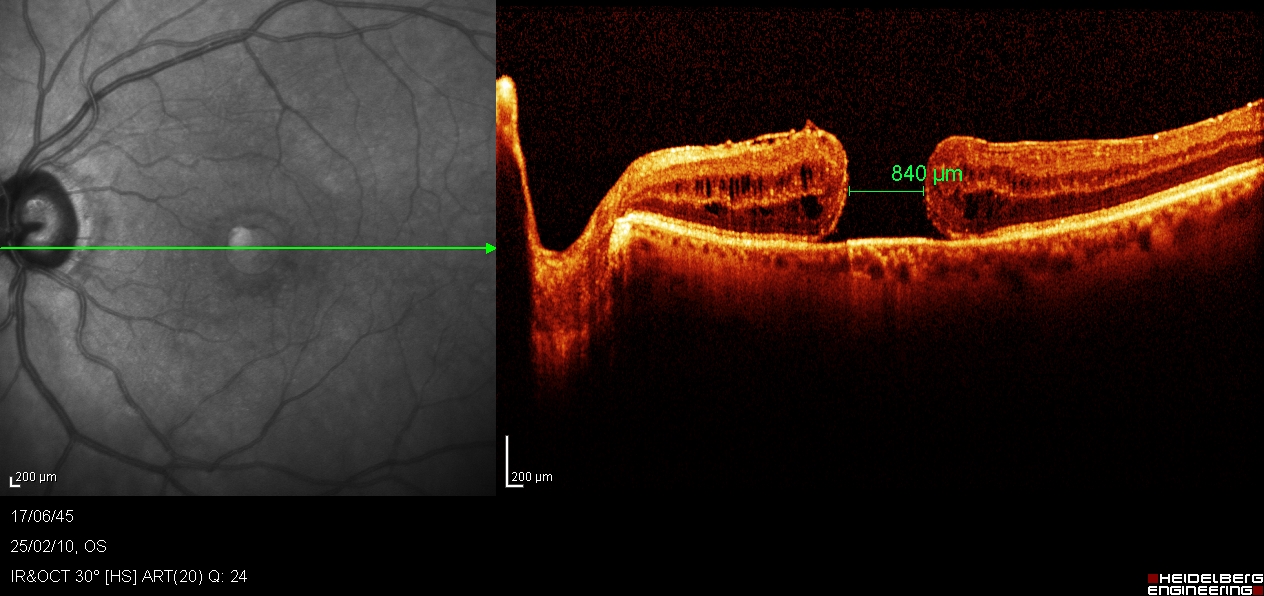 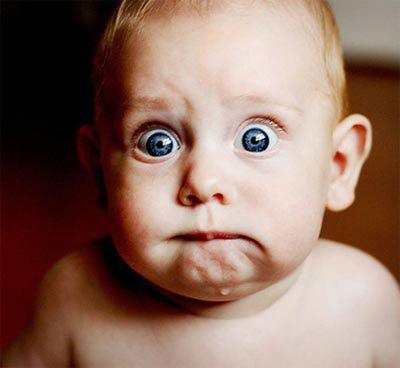 Impending Macular Hole
A special circumstance exists when an individual develops FTMH in one eye and OCT reveals VMA or VMT in the fellow eye
Studies show that these fellow eyes are at increased risk for development of FTMH
In the past, the finding of VMA in a fellow eye has been referred to as a stage 0 macular hole
The term impending macular hole should be used instead to describe a case in which FTMH is observed in one eye and VMT is observed on OCT in the fellow eye
It does not exclude the possibility of spontaneous resolution
VMA nell’occhio controlaterale di un paziente con FTMH: quell’occhio ha un rischio del 42% di andare incontro ad un foro a tutto spessore entro due anni 
In assenza di VMA il rischio è pari al 3 %
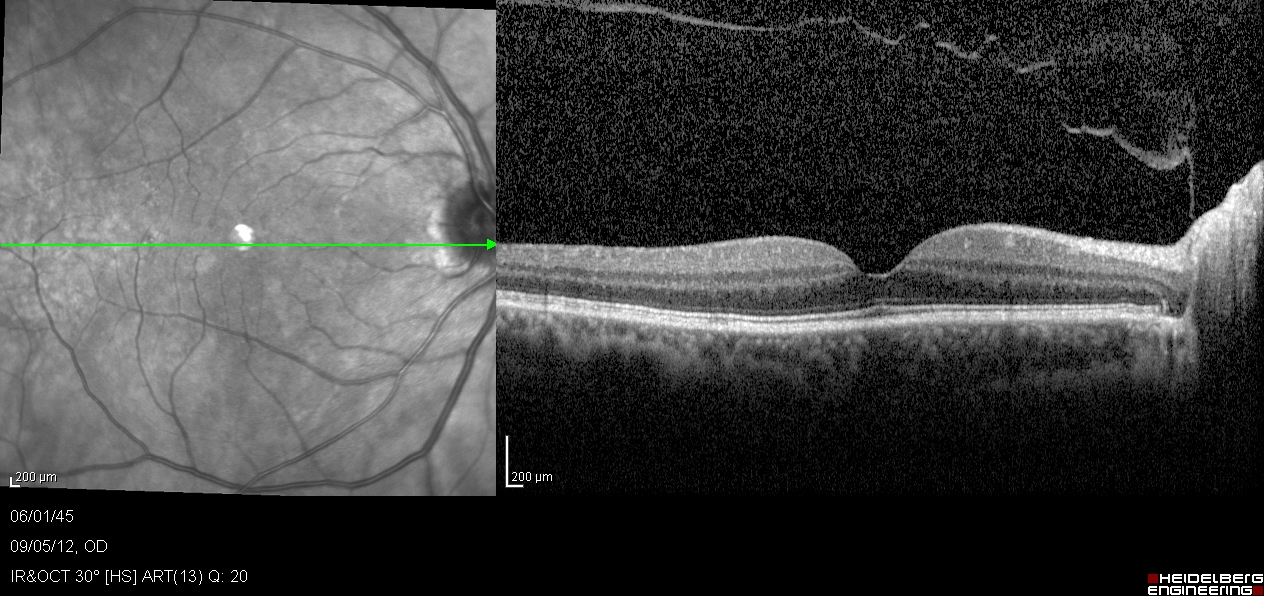 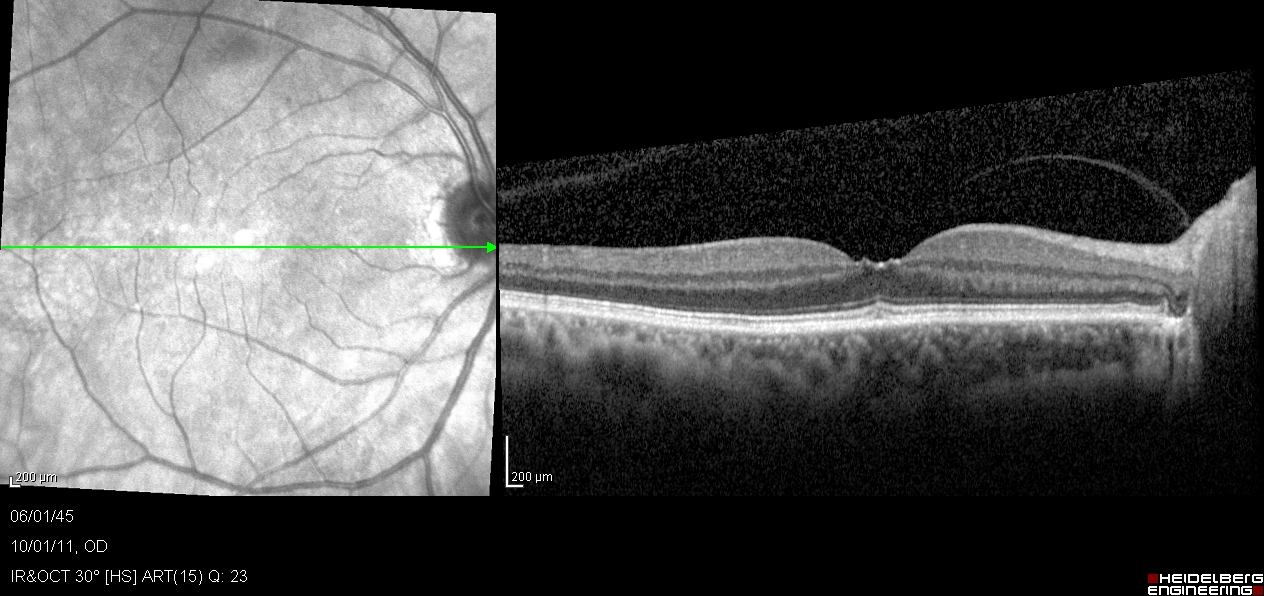 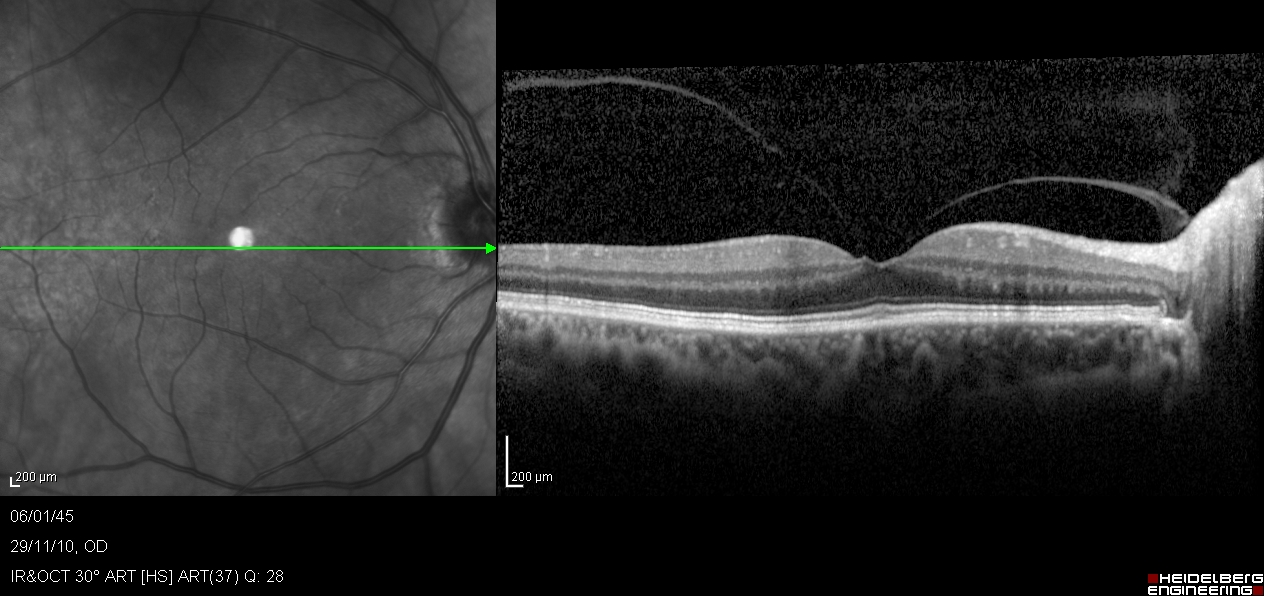 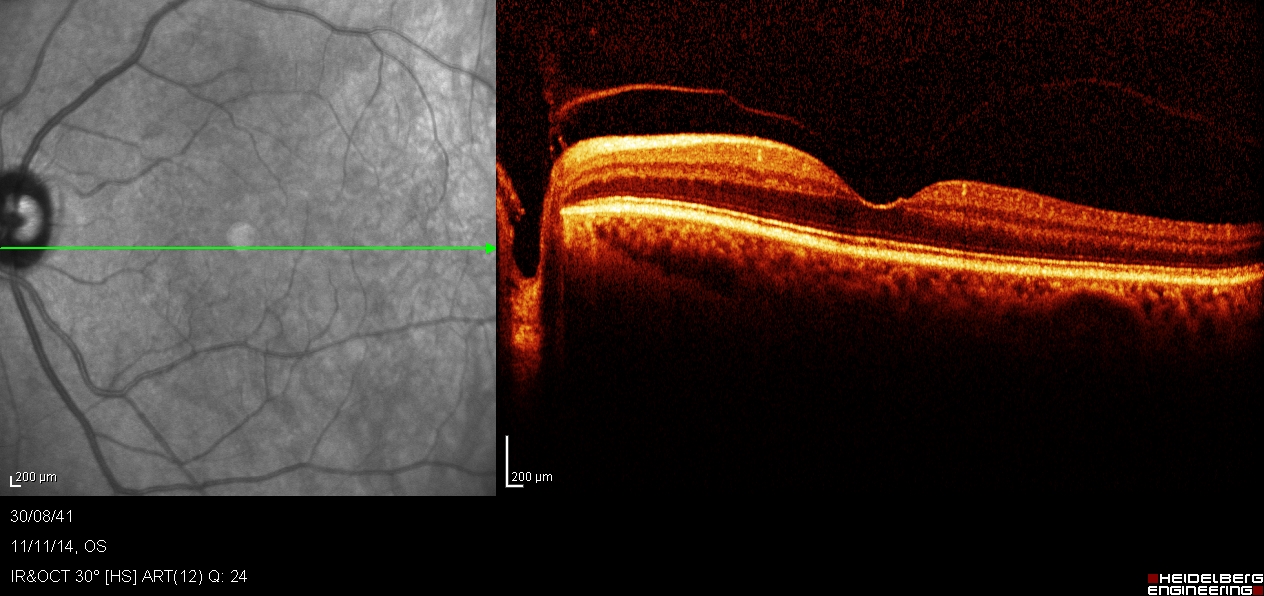 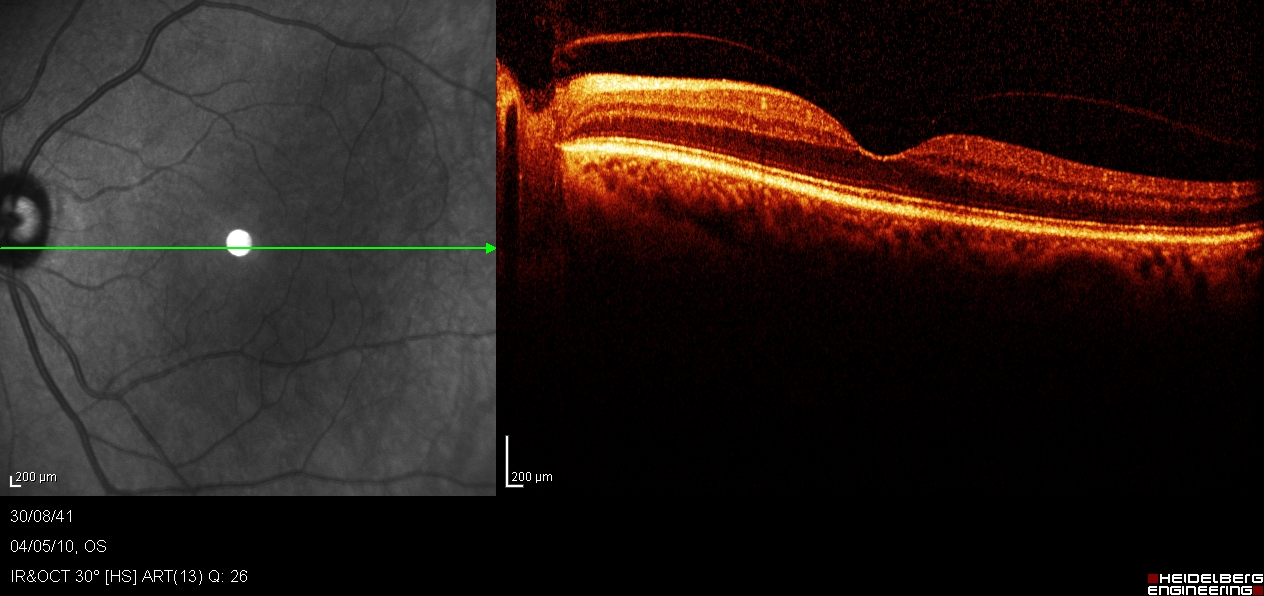 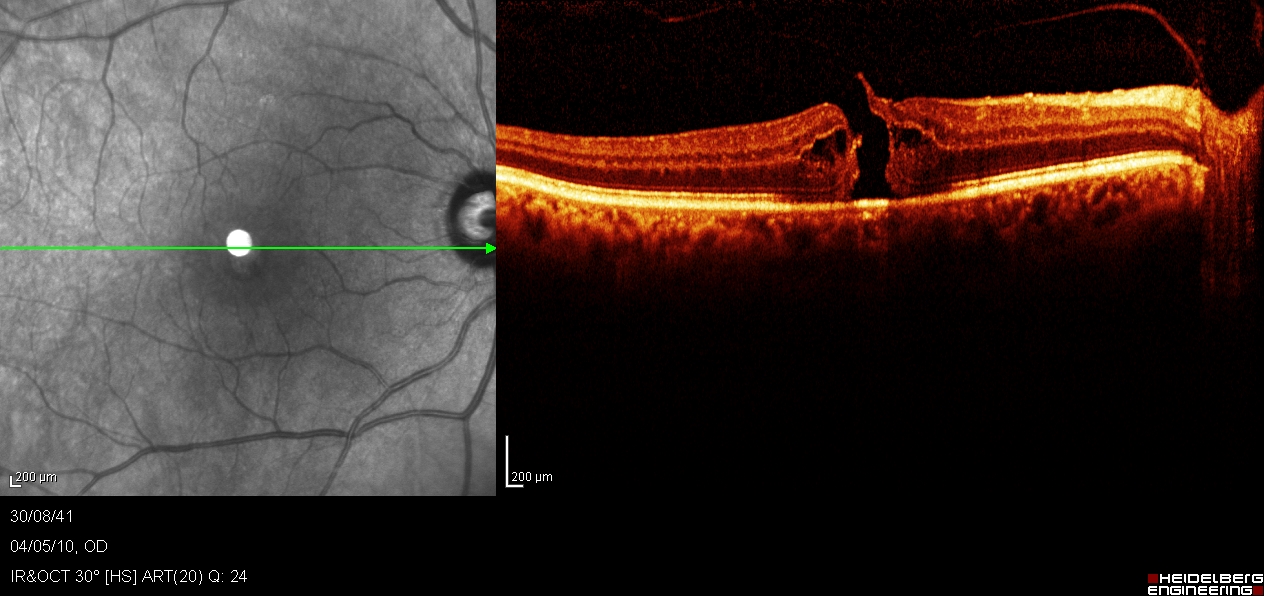 LMH
Lamellar Macular Hole
LMH is a partial-thickness foveal defect
It typically appears on biomicroscopy as a round or oval, well- circumscribed, reddish lesion
Clinical detection of early LMH may be difficult using biomicroscopy alone
Anatomic OCT-based features of LMH include the following: 
Irregular foveal contour
Defect in the inner fovea (may not have actual loss of tissue)
Intraretinal splitting (schisis), typically between the outer plexiform and outer nuclear layers
Maintenance of an intact photoreceptor layer
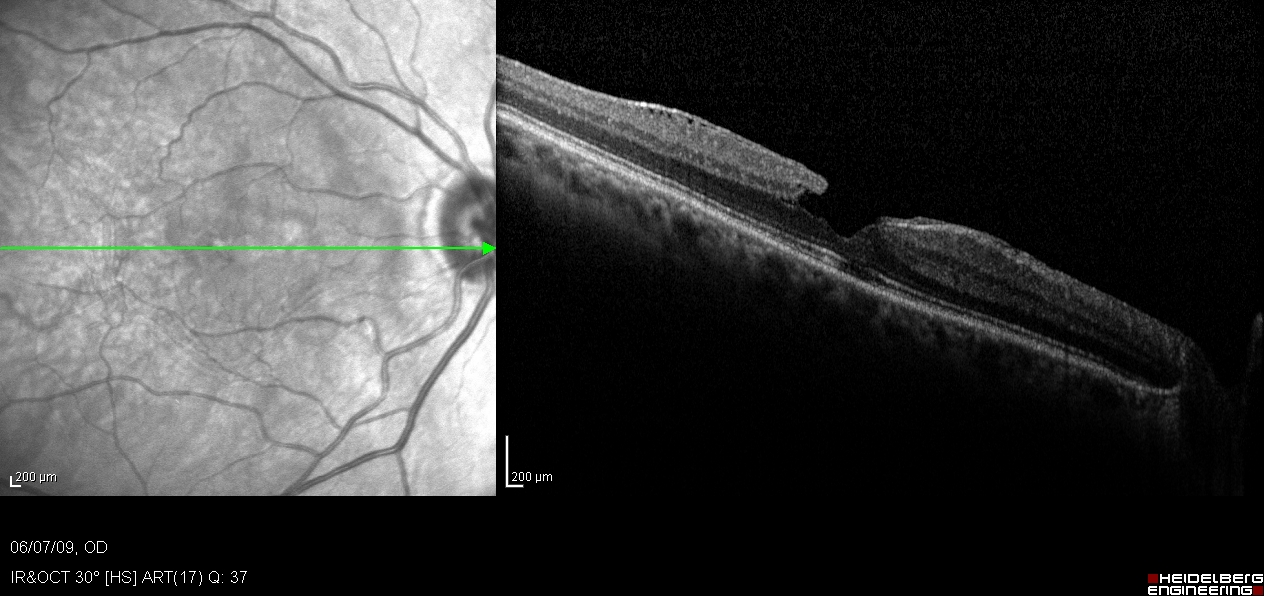 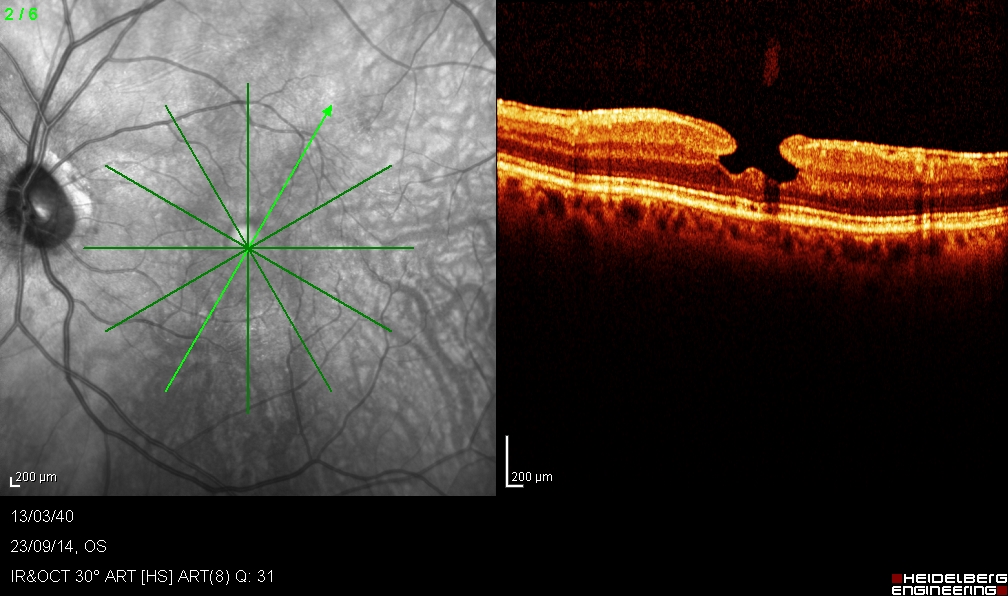 Pseudoforo Maculare
Based on slit-lamp biomicroscopic examination of the macula
Specific morphologic features are best confirmed with OCT
An OCT with multiple foveal line scans is 100% sensitive in ruling out FTMH
Diagnosis confirmed by:
Invaginated or heaped foveal edges
Concomitant ERM with central opening
Steep macular contour to the central fovea with near-normal central foveal thickness
No loss of retinal tissue
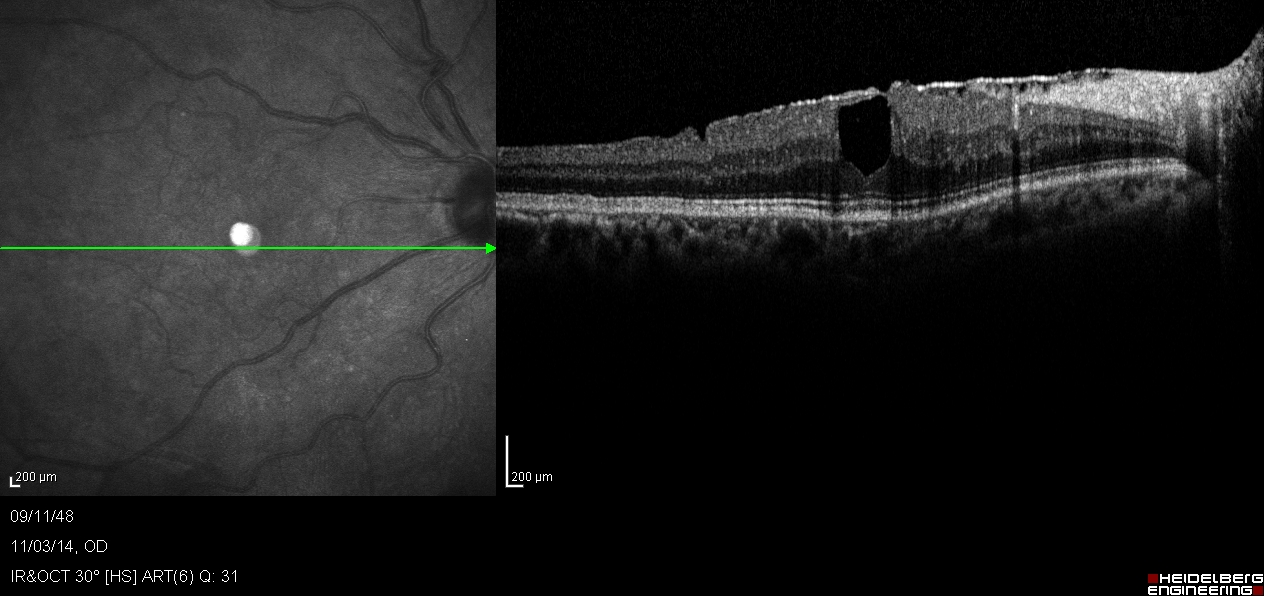 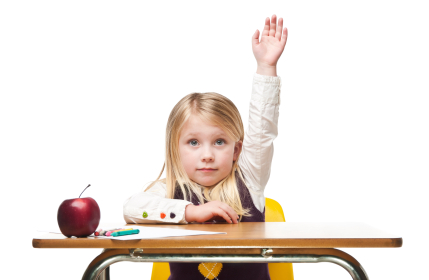 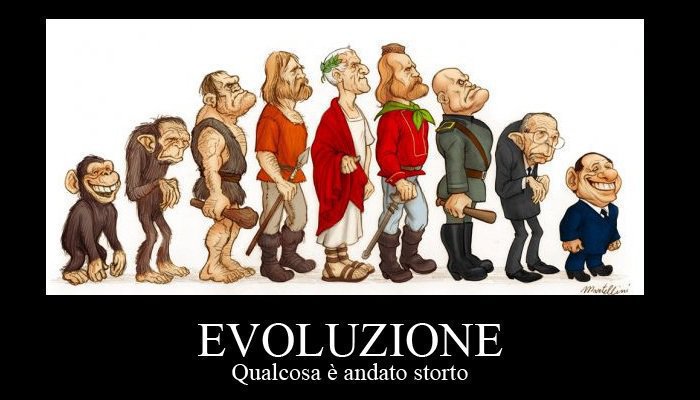 Gass1
NEW (IVTS)2
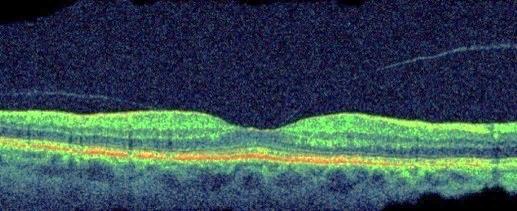 Stage 0 macular hole
VMA in contralateral eye
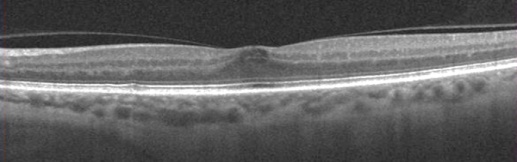 Symptomatic VMA (or VMT)
Stage 1 macular hole
FTMH – small (≤250 µm) or medium (>250 but ≤400 µm)
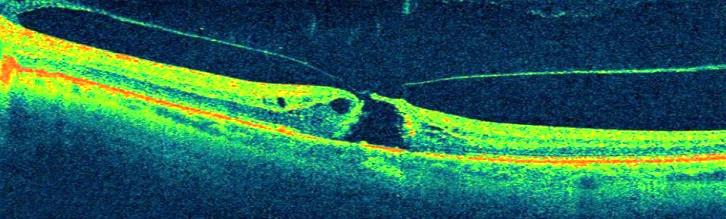 Stage 2 macular hole
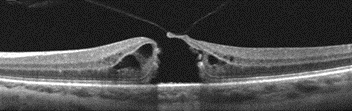 FTMH – medium or large (>400 µm)
Stage 3 macular hole
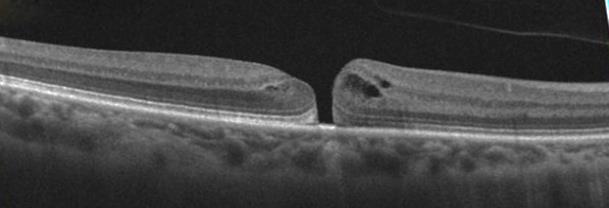 FTMH – No VMA can be small, medium, large
Stage 4 macular hole
Wender J, Jumper JM. Rev Ophthalmol. February 15, 2007.
Duker JS, et al. Ophthalmology. 2013:120(12):2611-2619.
The new OCT-based anatomic International Classification System for Vitreomacular Adhesion, Traction, and Macular Hole was developed to allow clinicians to speak a common language when discussing diseases of the VMI

It is purely anatomically based, without regard to symptoms or fellow eye status

Designed to be:
Helpful in predicting therapeutic outcomes
Useful for the execution and analysis of clinical trials
Clinically applicable
Easy to remember
Simple
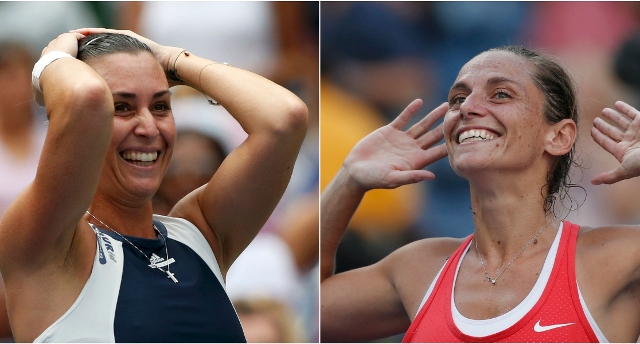 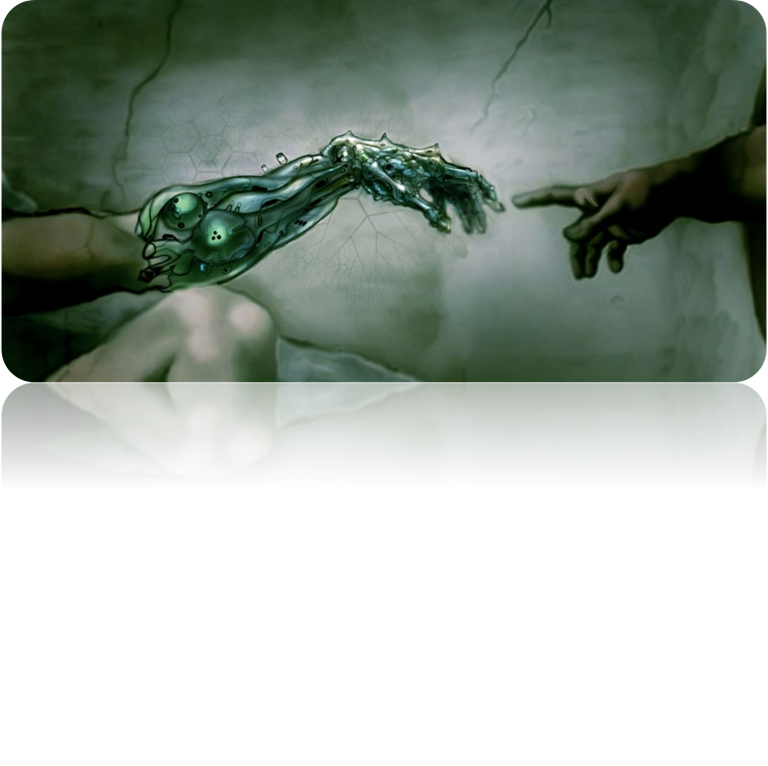 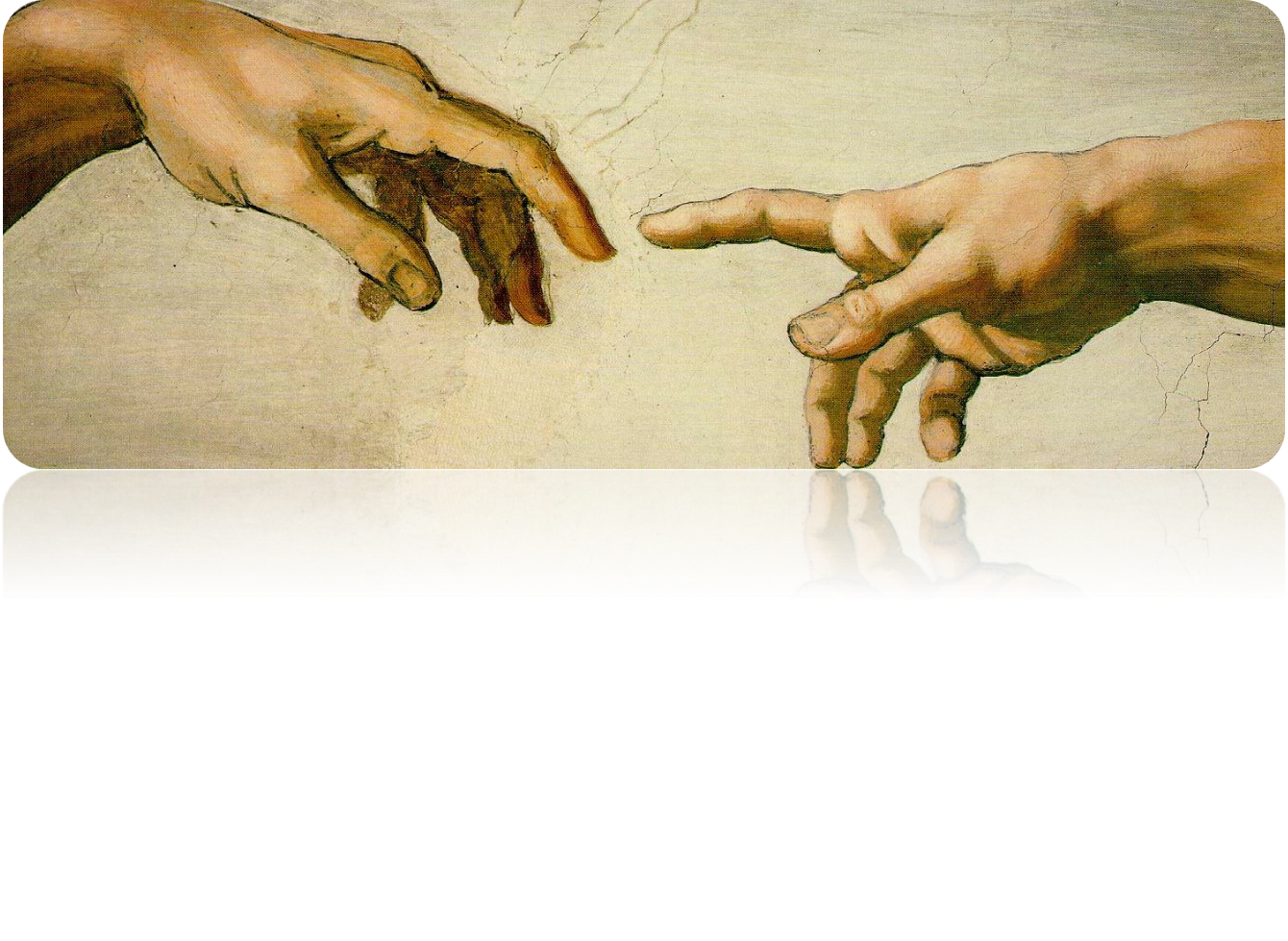 Grazie per l’attenzione